Video riprese ad uso e-learning
Gianfranco Milani
Servizio Televisivo
Contenuti del corso
Telecamera e metodi di ripresa - 3 ore
Sistemi di editing (Camtasia e cenni su Premiere) – 3 ore
Visualizzazione esempi di riprese e discussione – 2 ore
Telecamera e metodi di ripresa
Come è fatta una telecamera digitale
Inquadrature e principi di messa a fuoco
Composizione dell’immagine
Esempi di riprese per e-learning
Controllare ed usare la luce
Sistemi di editing (Camtasia e cenni su Premiere)
Introduzione al montaggio non lineare
Acquisizione delle riprese digitali
Spazio di lavoro
Registrazione
Editing
Produzione
Come è fatta una telecamera digitale(es. HRV-Z5E Sony)
Microfono
Mirino incorporato
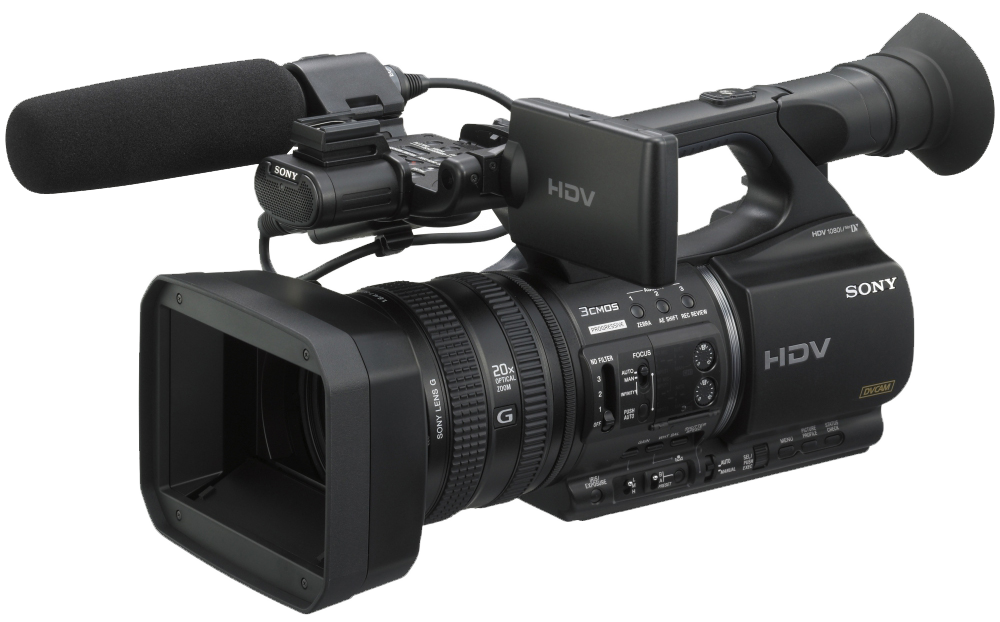 Obiettivo
Corpo macchina
Tasti funzioni accessorie
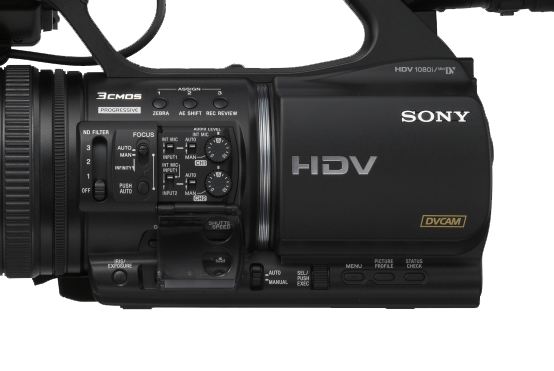 Controlli obiettivo
Controlli audio
Gestione caratteristiche
Taratura del bianco
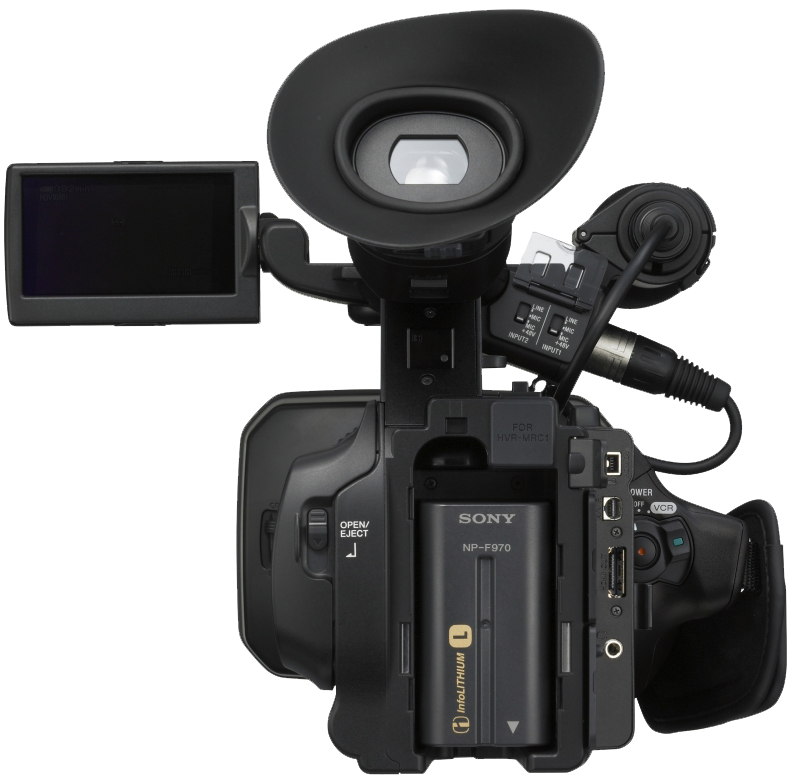 Controlli audio
Uscite segnale digitale
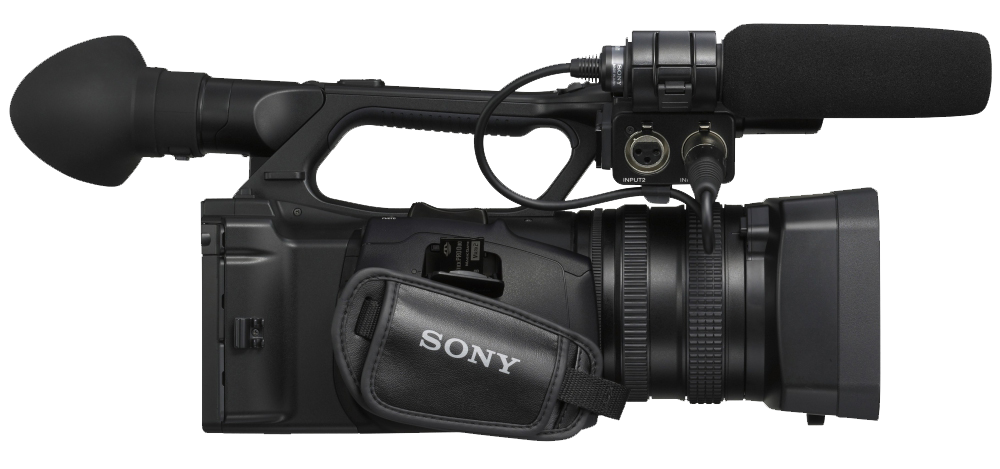 Audio esterno
Scheda registrazione
Schema a blocchi del funzionamento
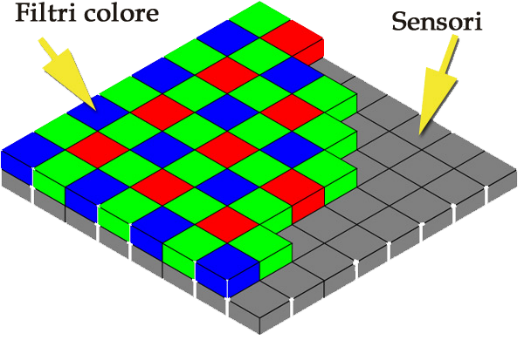 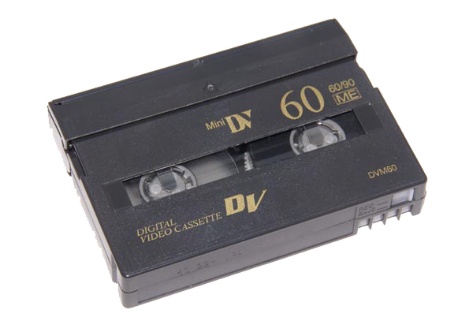 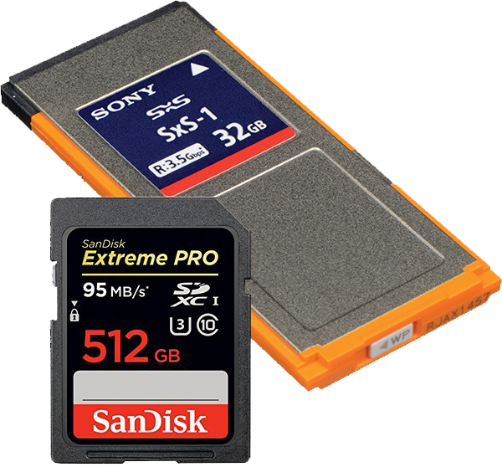 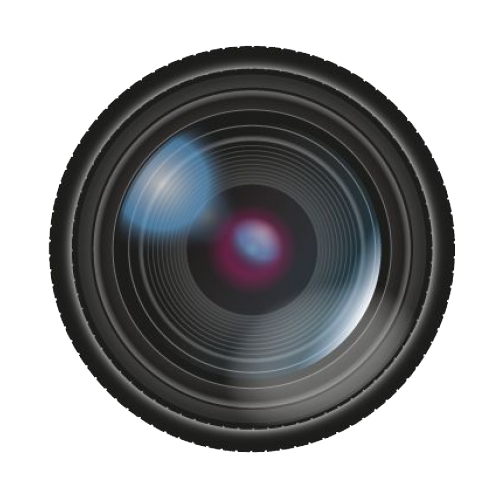 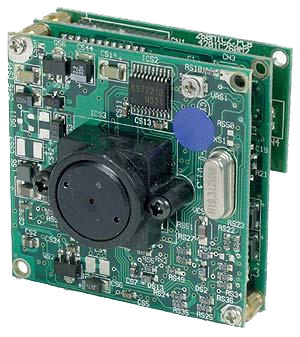 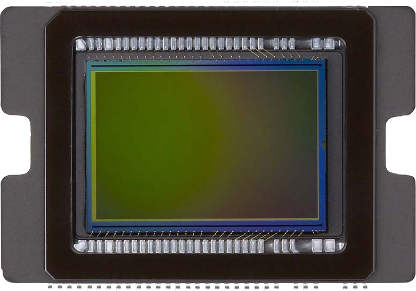 Luce
CMOS (CCD)
Elaborazione
Registrazione
Inquadrature e principi di messa a fuoco
Regolazione obiettivo
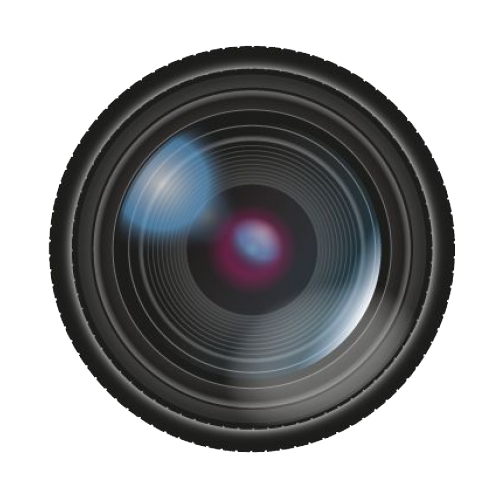 Zoom (regolazione dell’angolo di ripresa)
Messa a fuoco
Regolazione della profondità di campo
Regolazione obiettivo
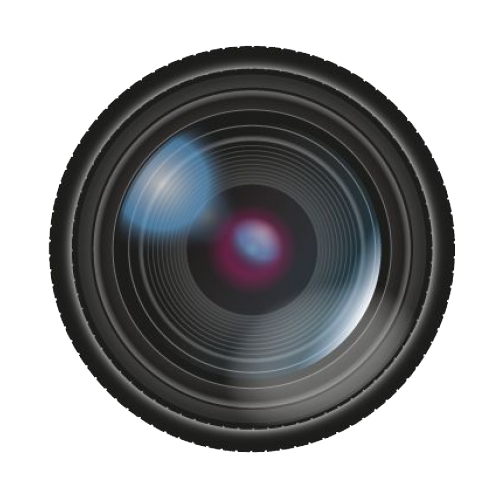 Zoom (regolazione dell’angolo di ripresa)
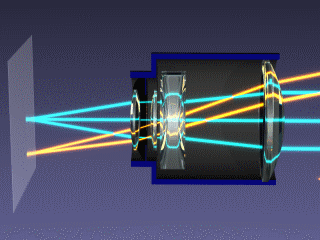 Regolazione obiettivo
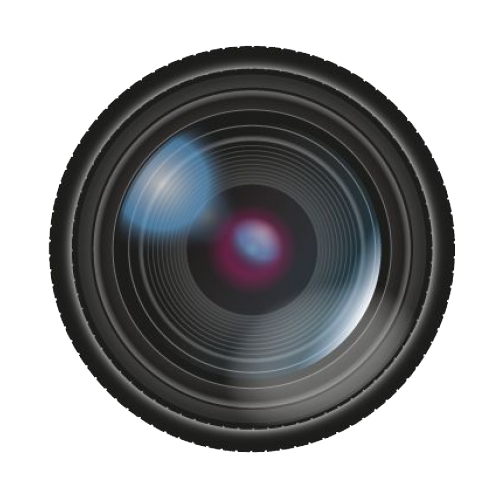 Zoom (regolazione dell’angolo di ripresa)
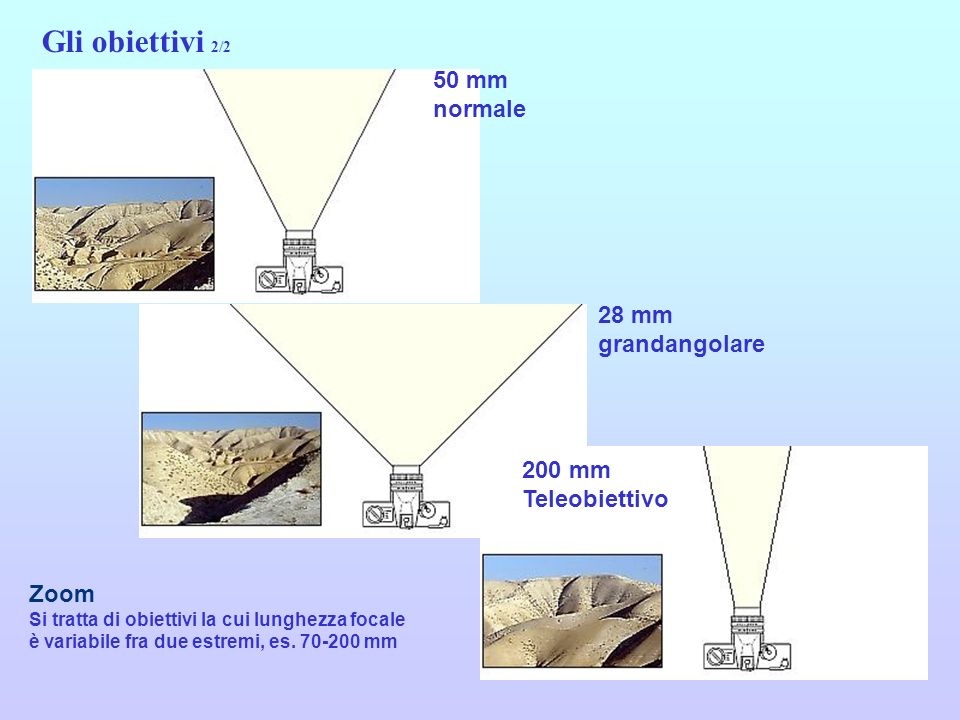 Regolazione obiettivo
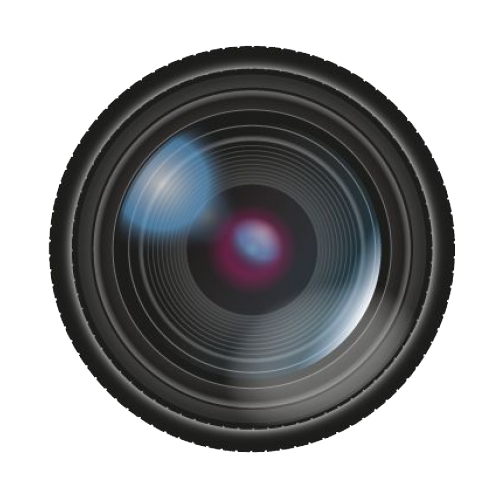 Zoom (regolazione dell’angolo di ripresa)
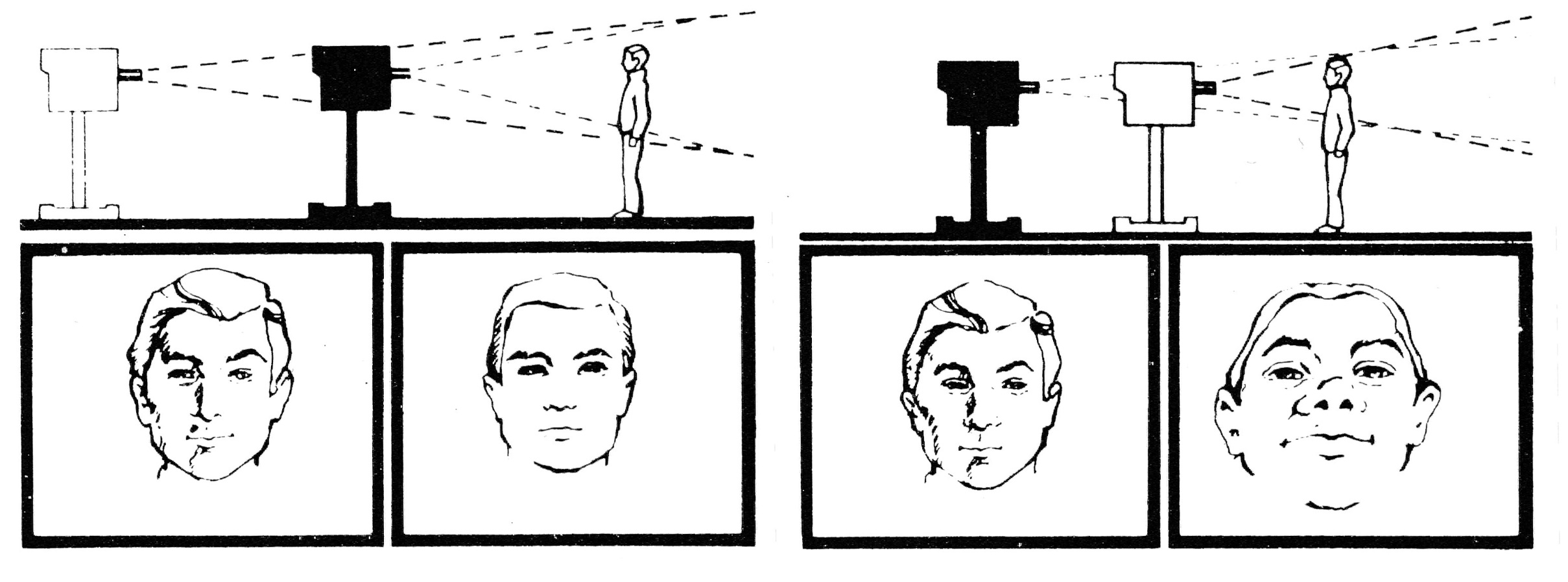 Regolazione obiettivo
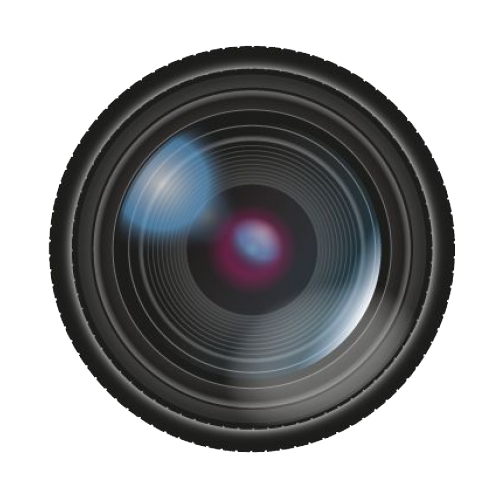 Messa a fuoco
Pos.TELE
Fuoco
Inquadratura
Registrazione
Regolazione obiettivo
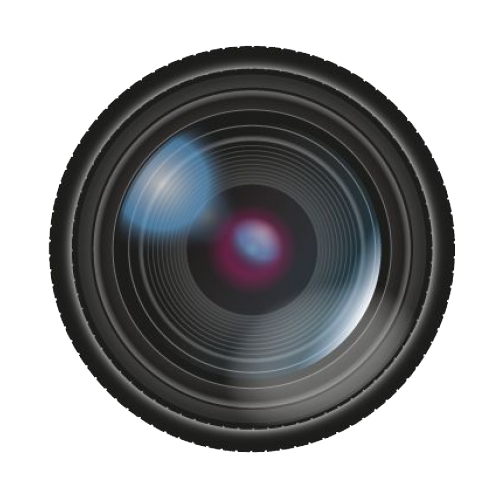 Messa a fuoco
Regolazione obiettivo
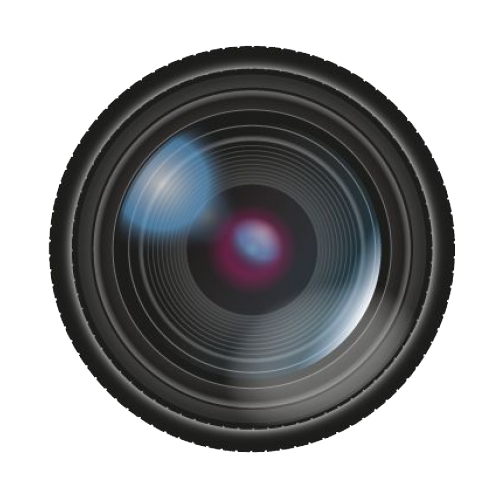 Regolazione della profondità di campo
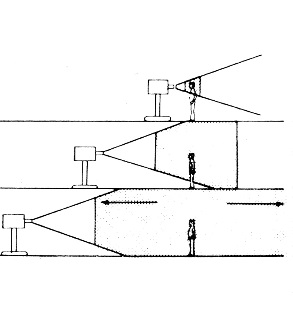 Regolazione obiettivo
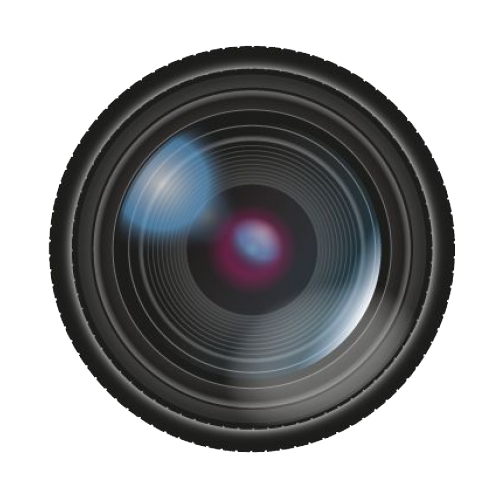 Regolazione della profondità di campo
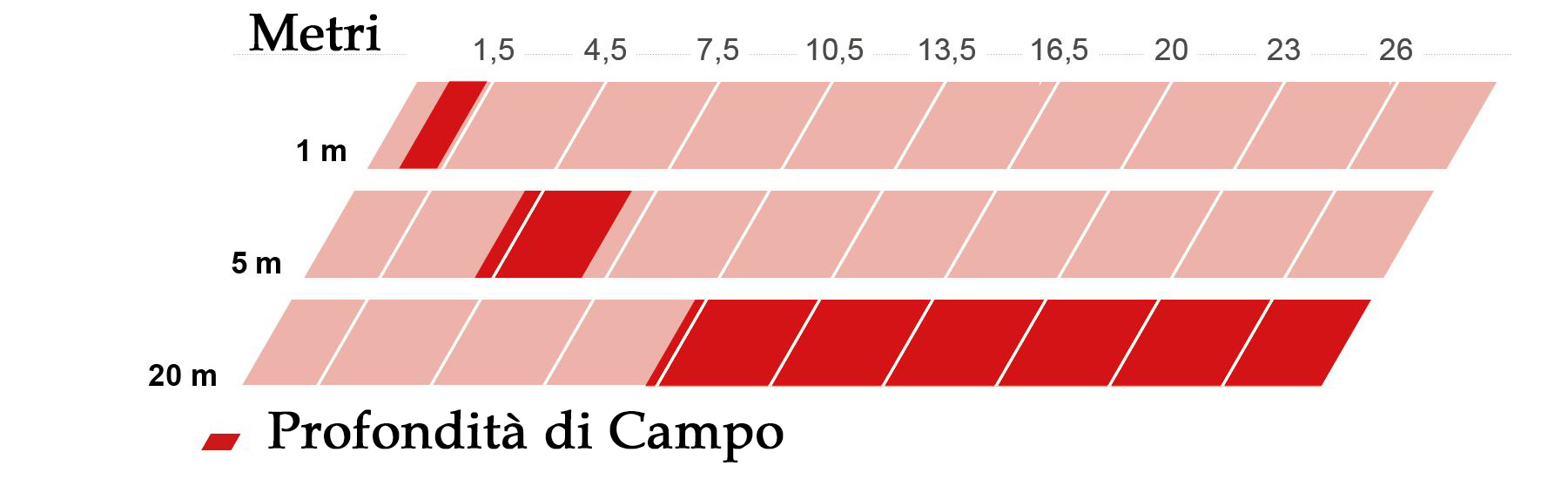 Regolazione obiettivo
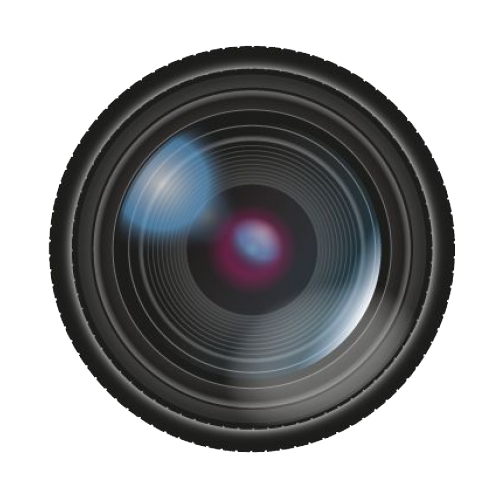 Regolazione della profondità di campo
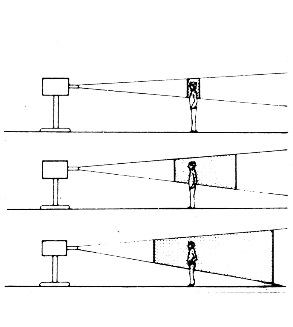 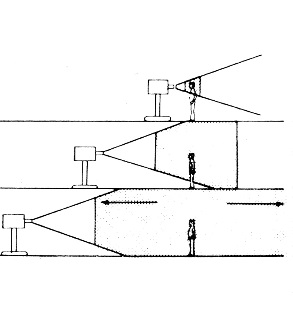 Regolazione obiettivo
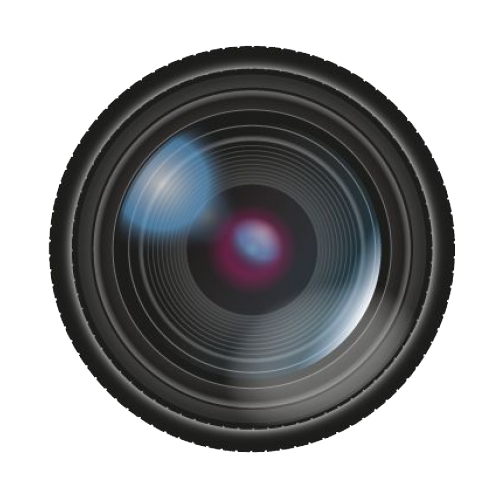 Regolazione della profondità di campo
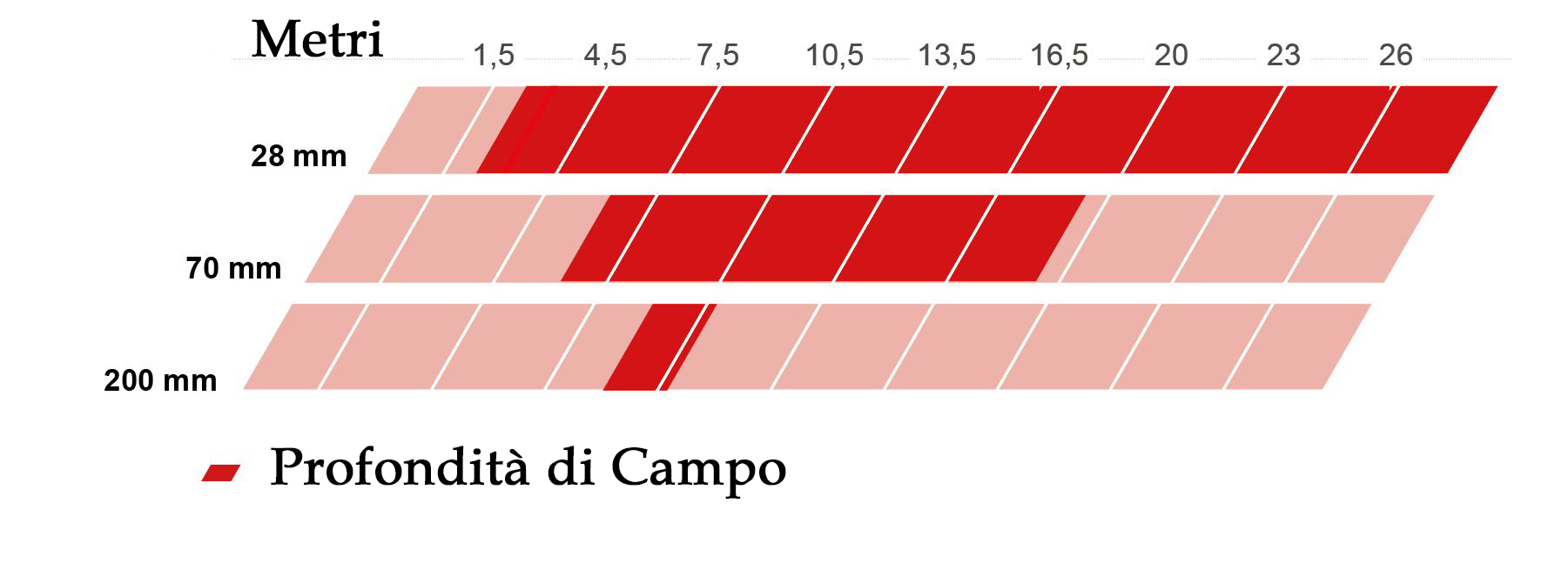 Regolazione obiettivo
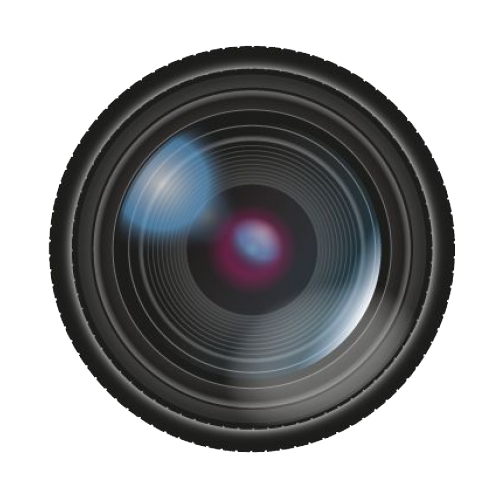 Regolazione della profondità di campo
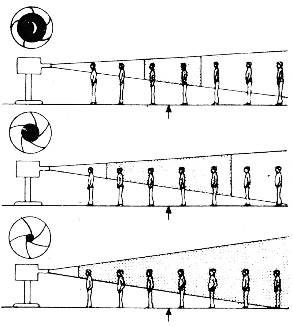 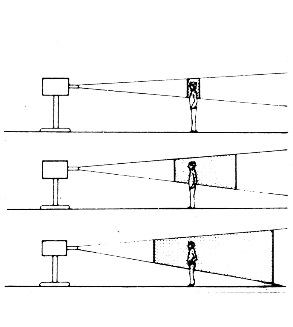 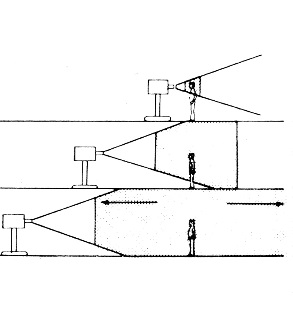 Regolazione obiettivo
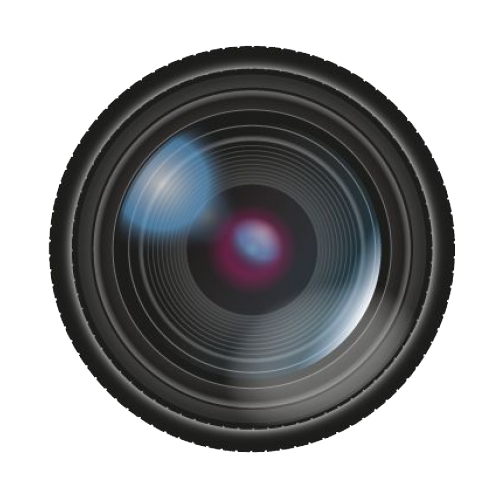 Regolazione della profondità di campo
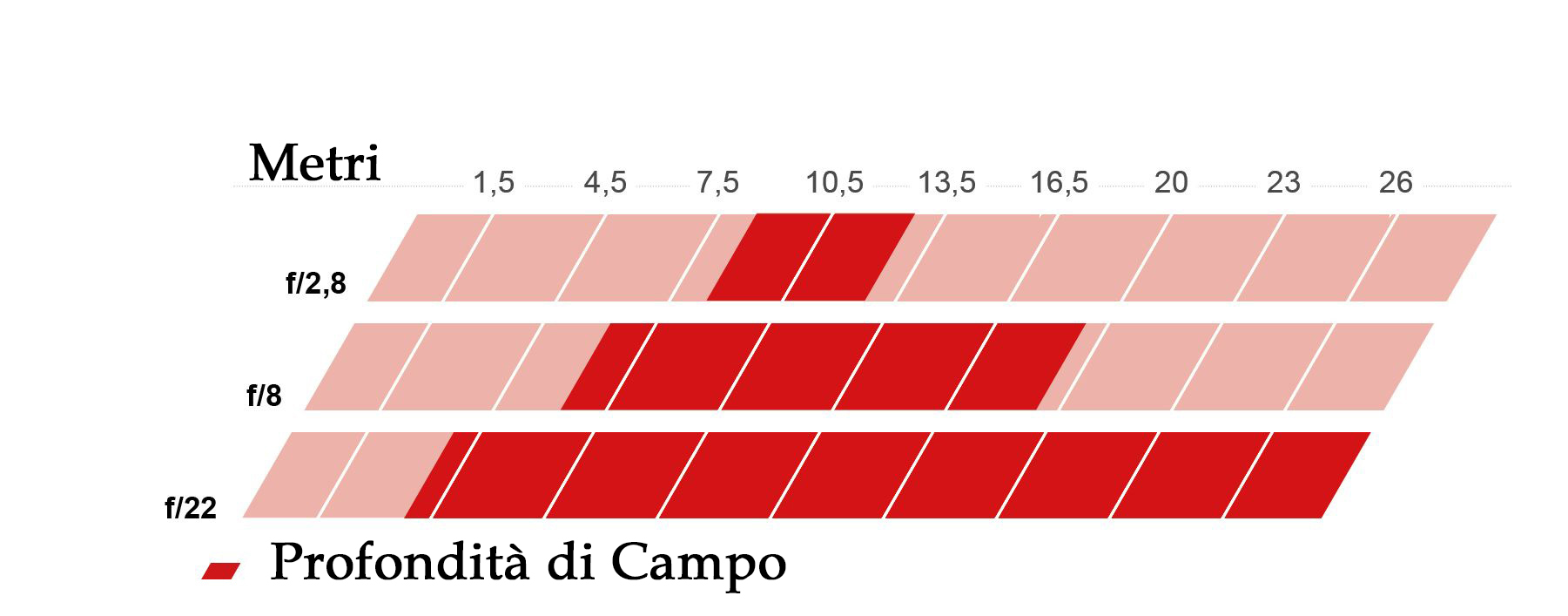 Regolazione obiettivo
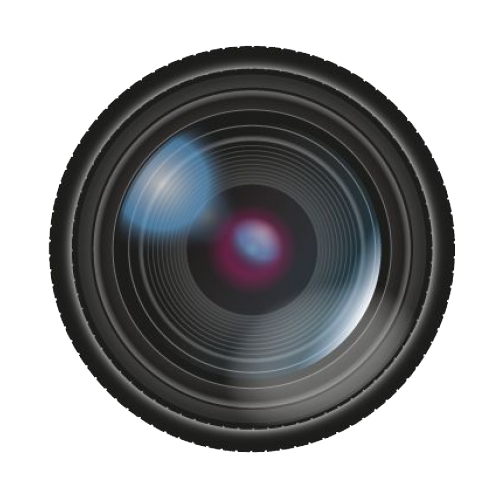 Regolazione della profondità di campo
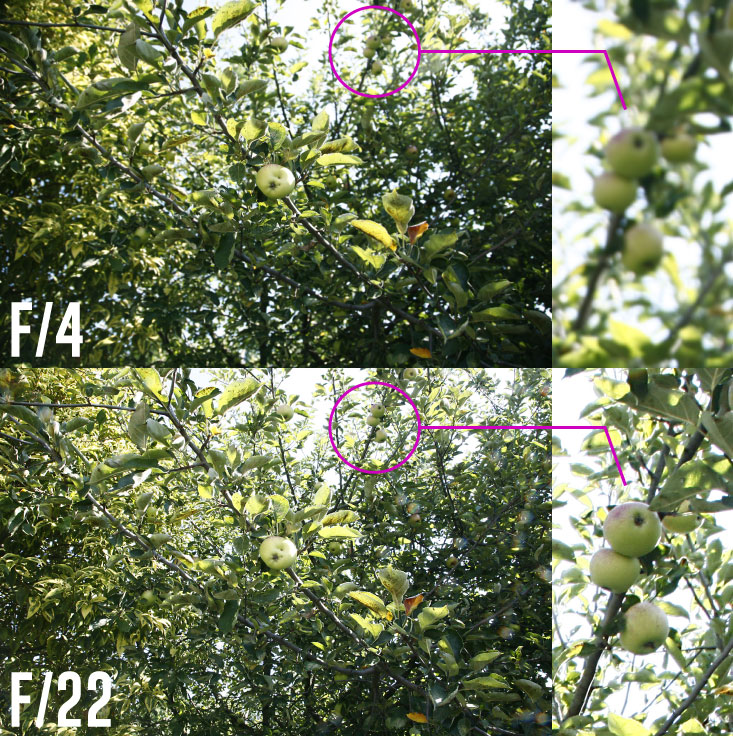 Regolazione obiettivo
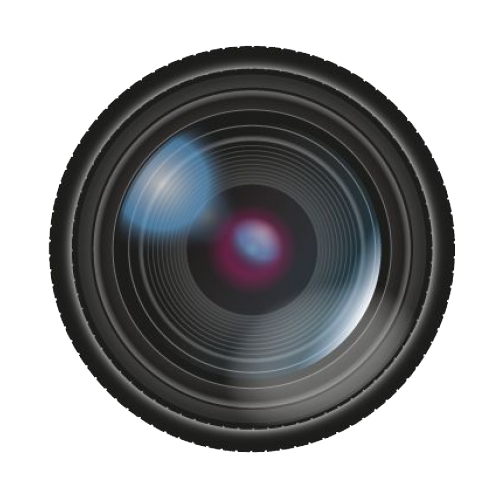 Regolazione della profondità di campo
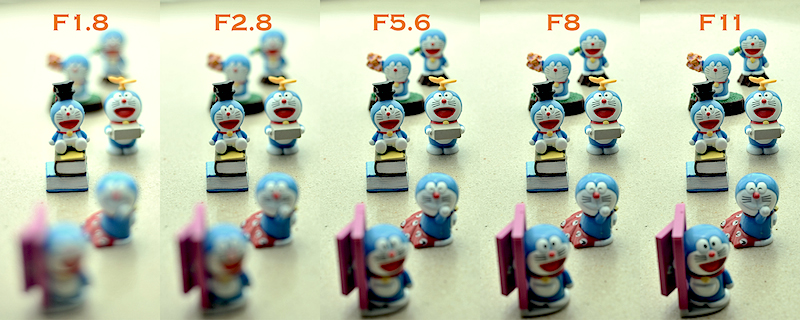 Inquadrature
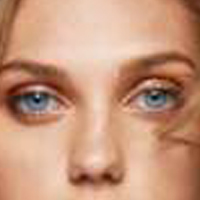 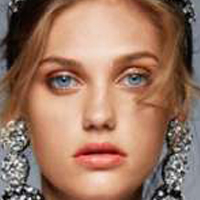 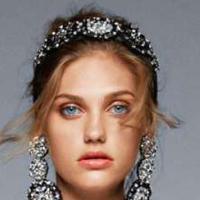 PPPiano
Dettaglio
Volto
Inquadrature
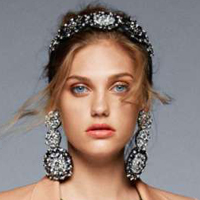 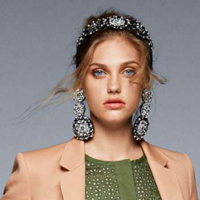 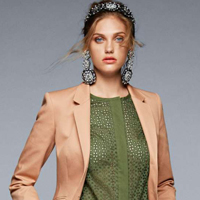 PMedio
PPiano
Mezzo Busto
Inquadrature
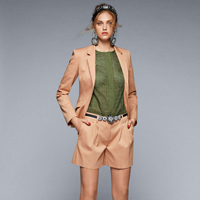 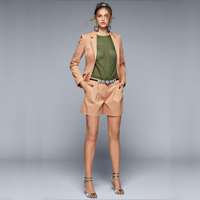 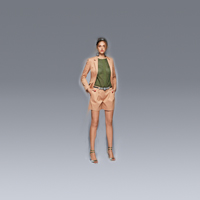 CLungo
Figura Intera
PAmericano
Composizione dell’immagine
Composizione dell’immagine - aria
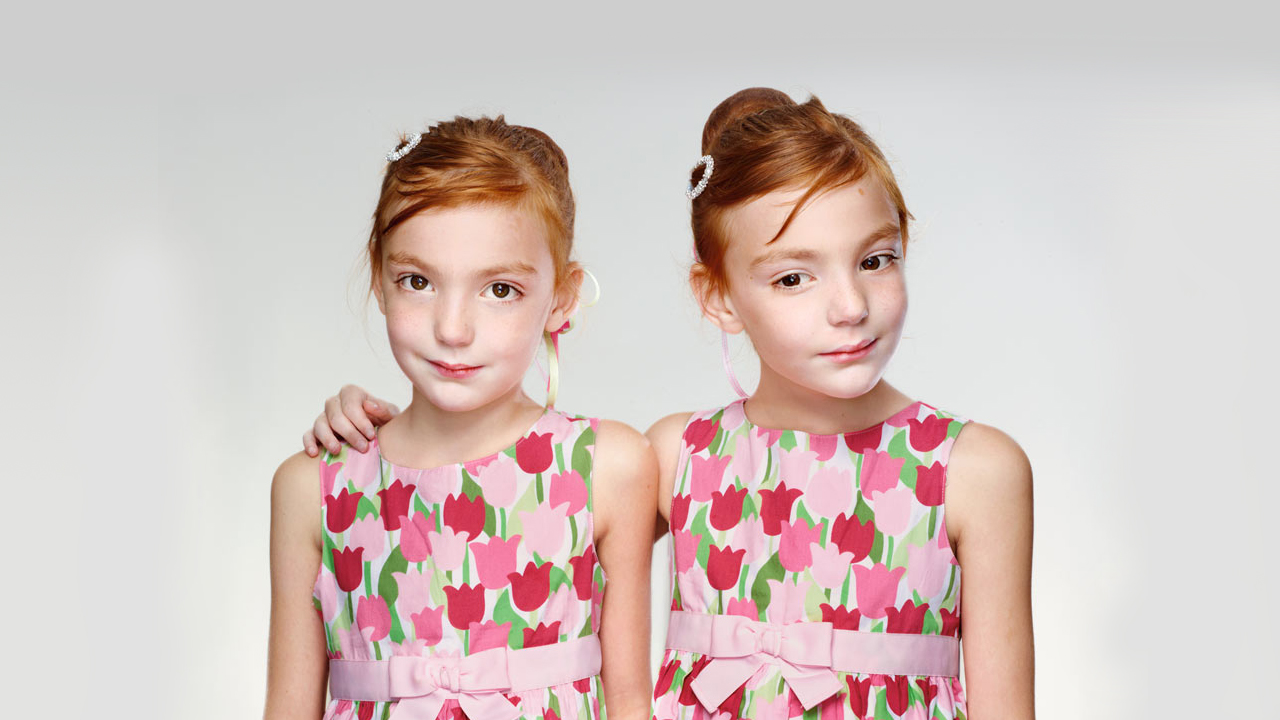 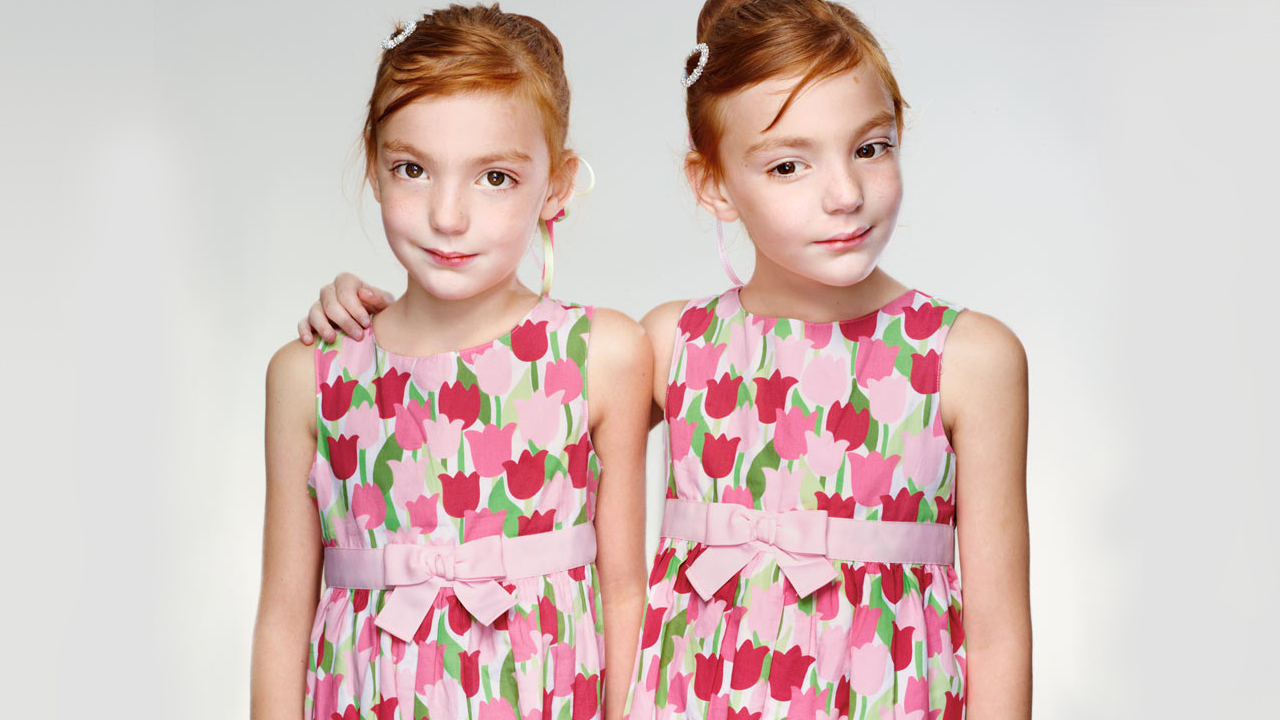 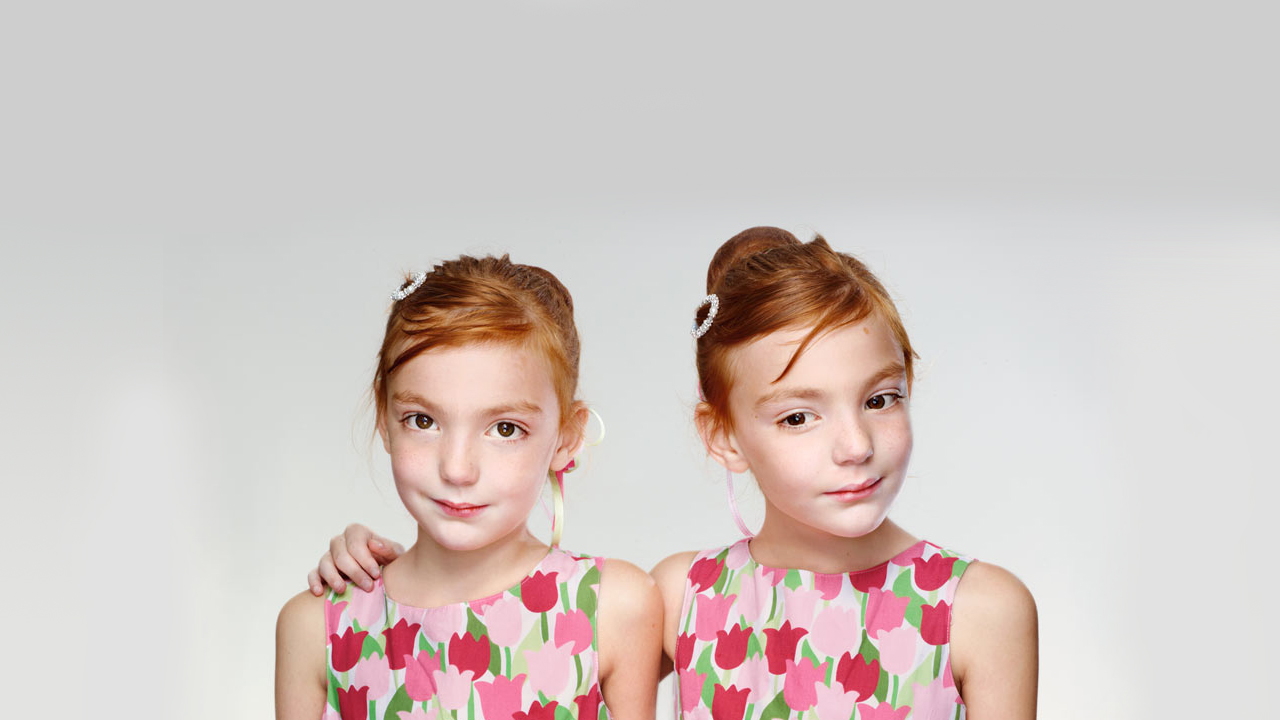 Composizione dell’immagine - bordi
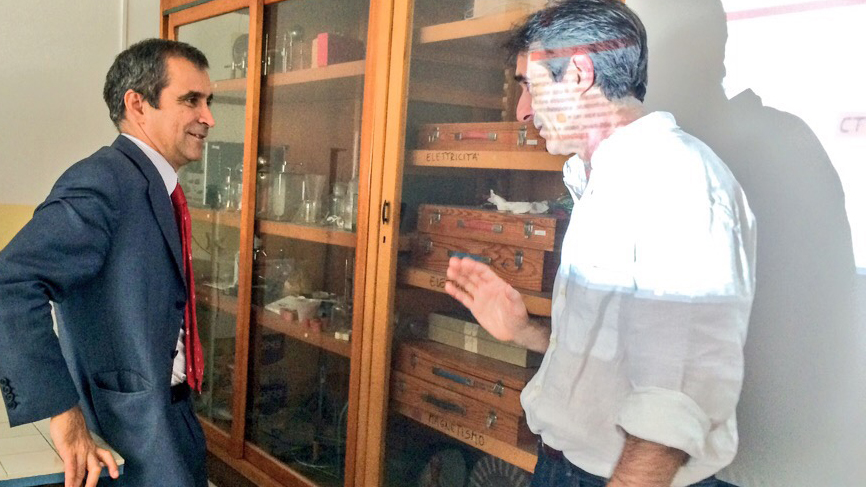 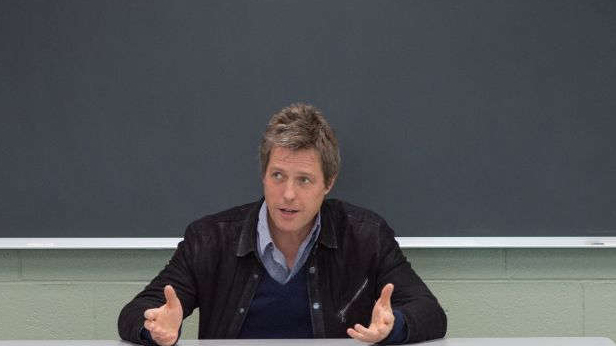 Regola dei terzi
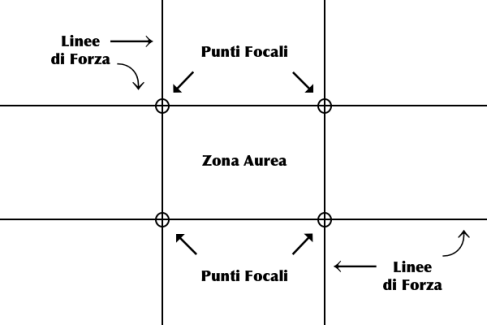 Secondo la regola dei terzi all'immagine va “idealmente” sovrapposto un reticolo composto da due linee verticali e due linee orizzontali (linee di forza), equidistanti tra loro e i bordi dell'immagine. L'immagine viene quindi divisa in nove sezioni uguali: il riquadro centrale prende il nome di "zona aurea" ed è delimitato dai quattro punti di intersezione delle linee (punti di forza, punti focali o fuochi). Questi sono i punti in cui l'occhio si concentra maggiormente dopo aver “guardato” il centro dell'immagine e dai quali raccoglie maggiore informazione.
La regola dei terzi è un accorgimento che è stato utilizzato per secoli dai pittori ed è tuttora molto diffuso nella composizione di una fotografia. Dividendo l‘immagine in terzi e ponendo il soggetto in uno dei punti di intersezione delle linee immaginarie ottenute, si ritiene che l'immagine risulti più dinamica (rispetto ad una composizione che pone il soggetto al suo centro), ma armonica al tempo stesso. La regola è talmente popolare che alcune macchine fotografiche sono dotate di mirini con una griglia di suddivisione in terzi per aiutare il fotografo.
Regola dei terzi
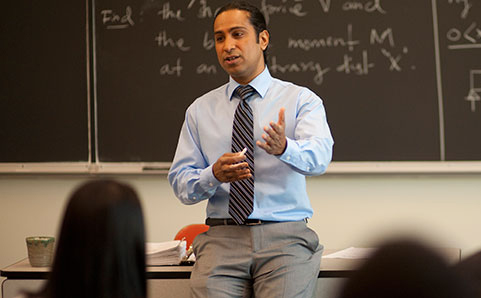 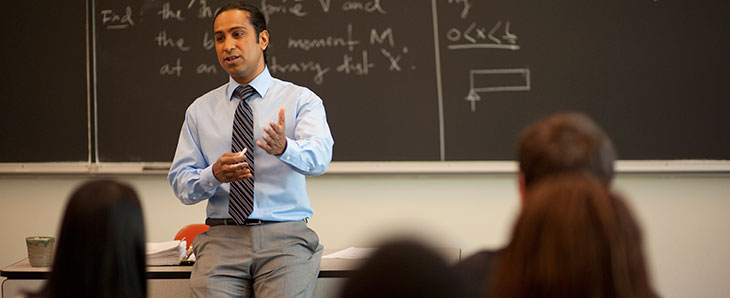 Regola dei terzi
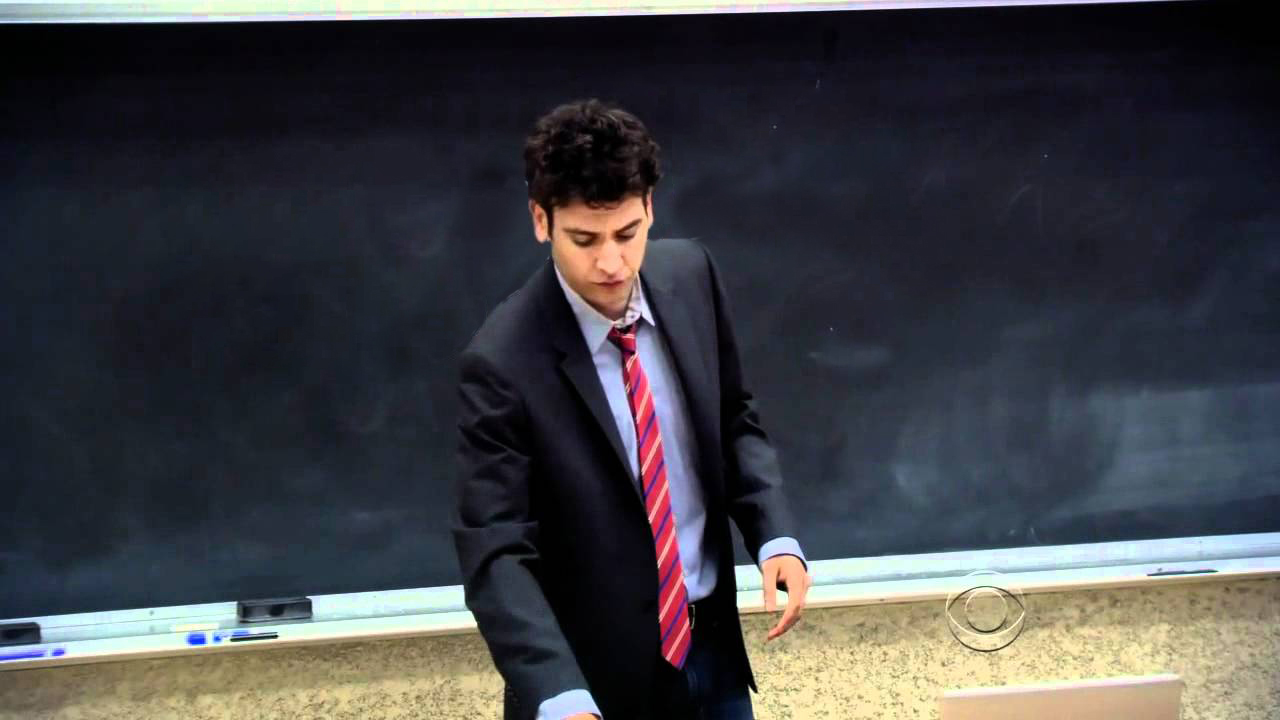 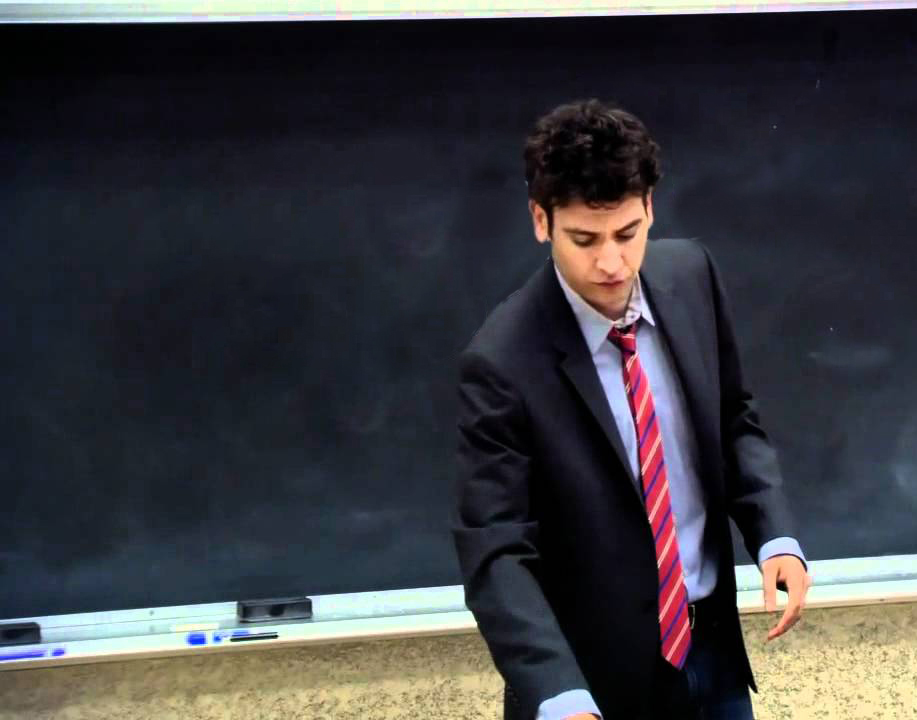 Regola dei terzi
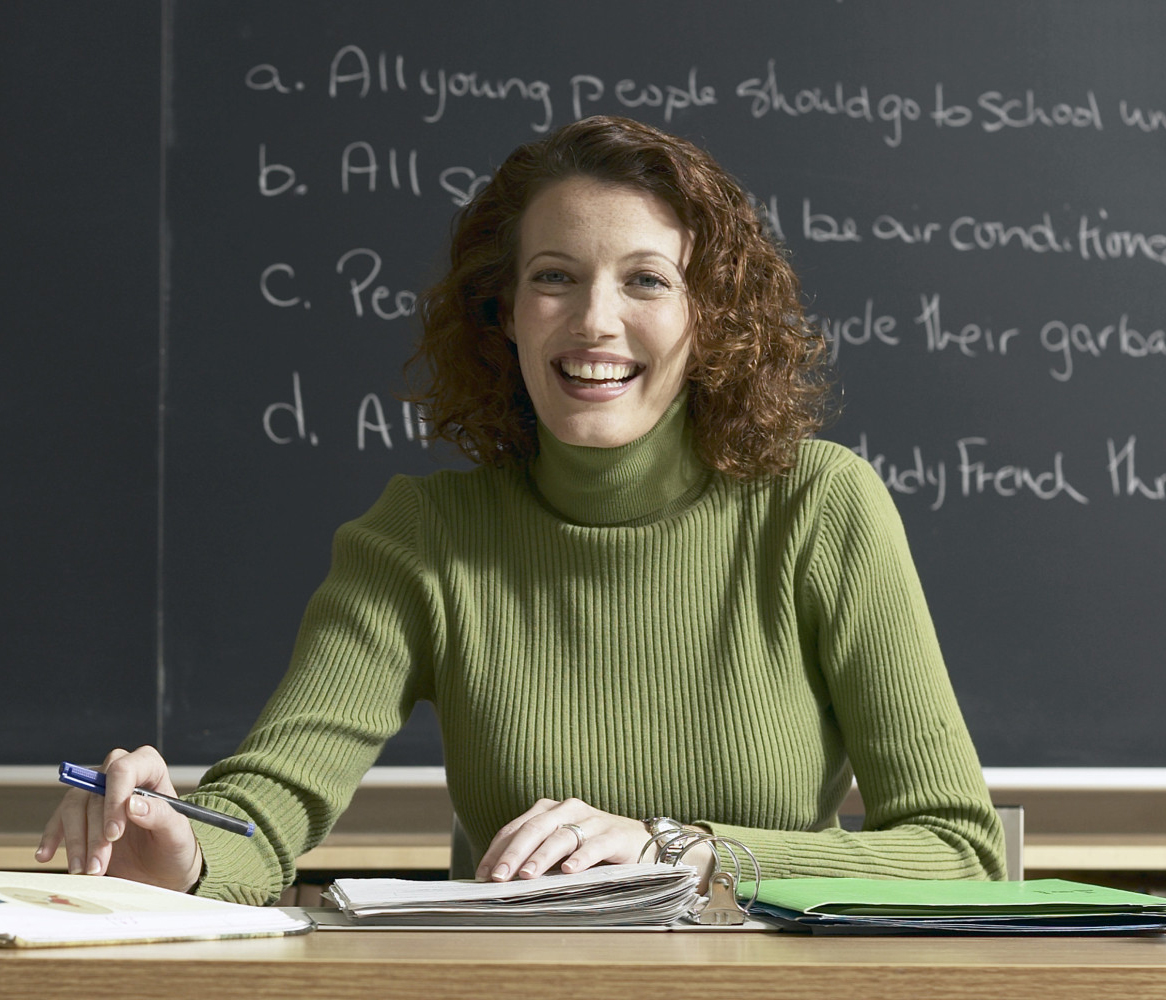 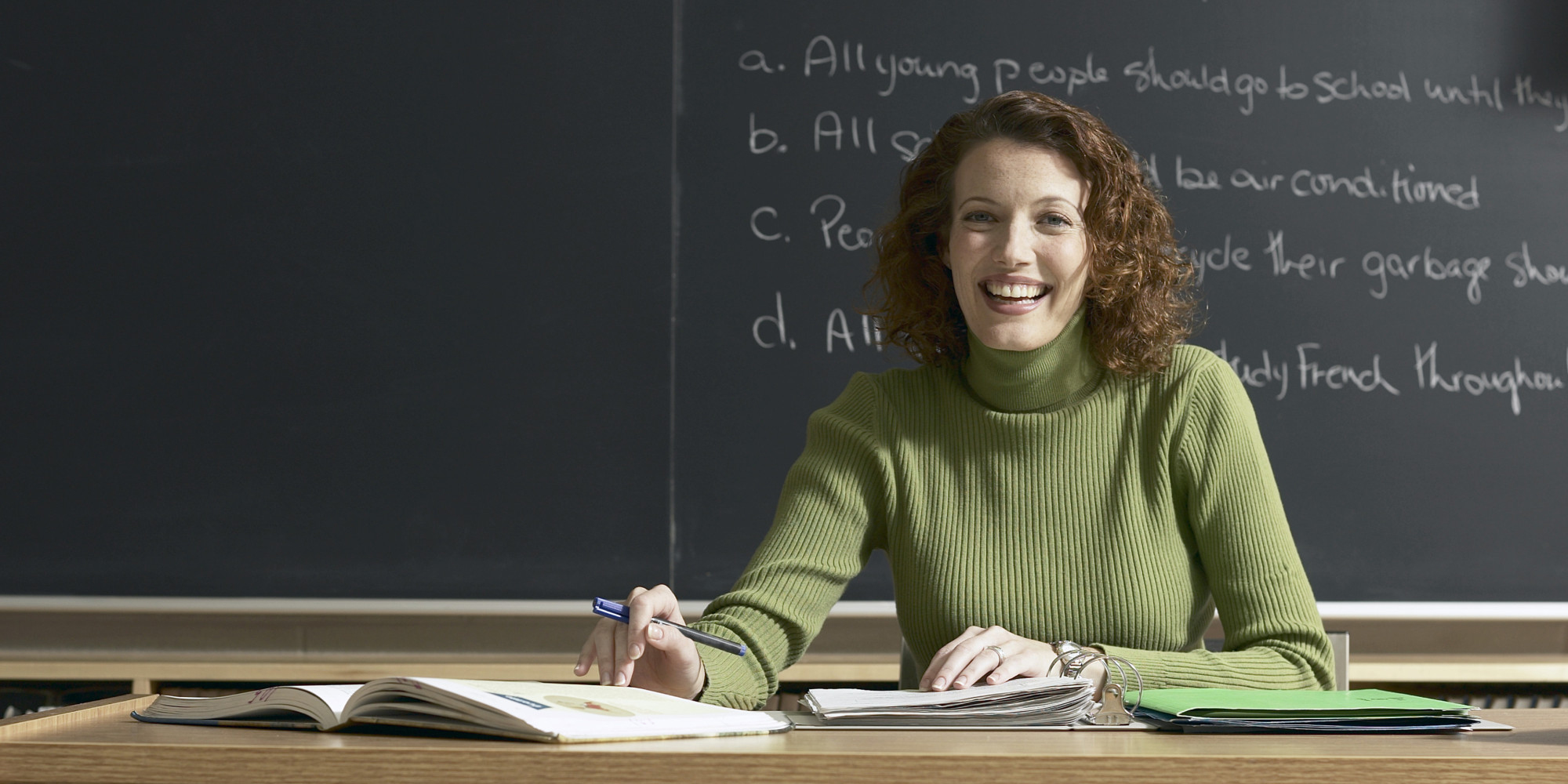 Regola dei terzi
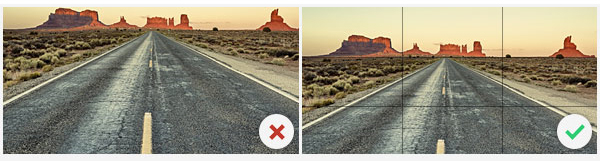 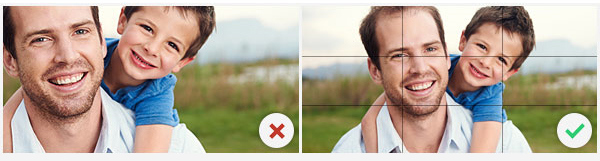 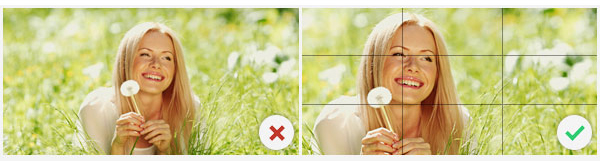 Composizione dell’immagine - proporzioni
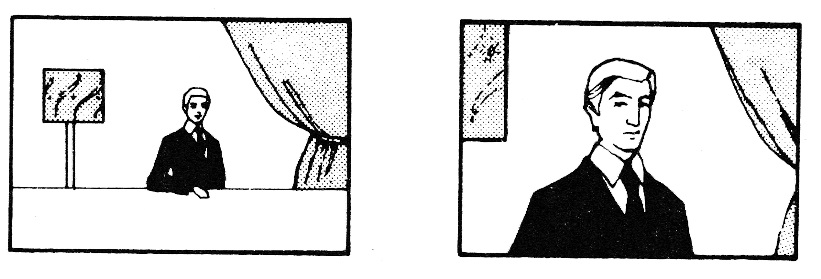 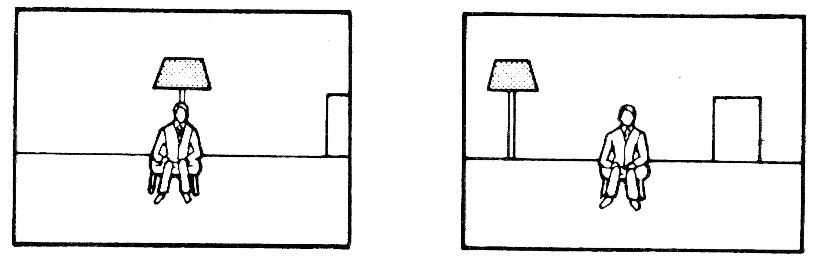 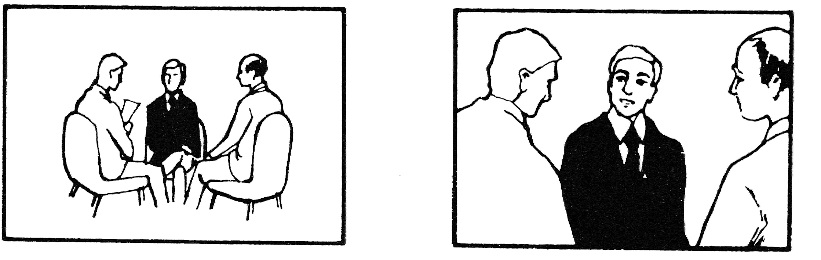 Composizione dell’immagine – mov.camera
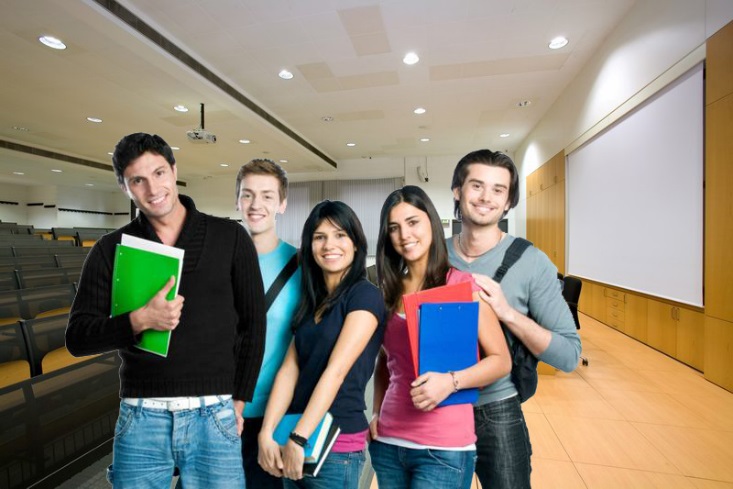 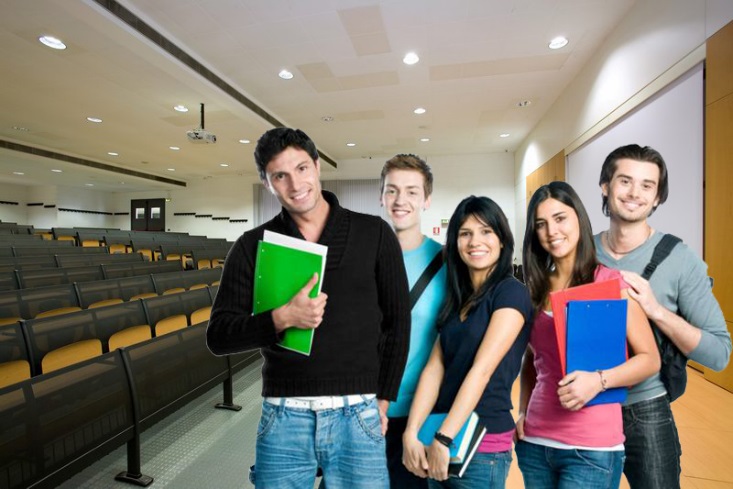 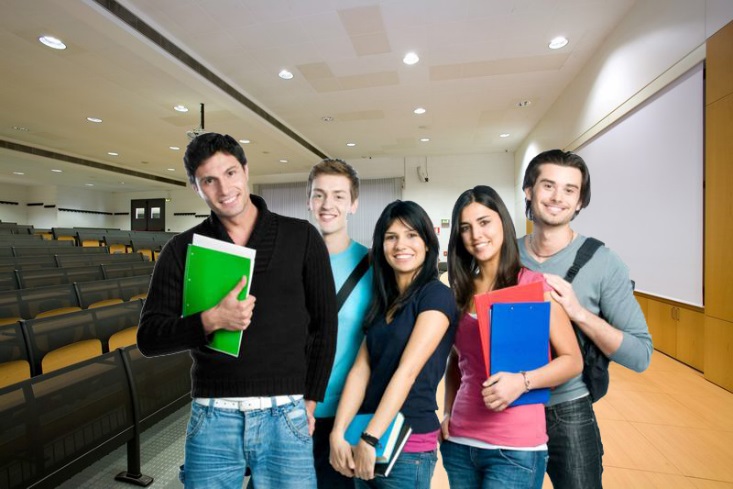 Composizione dell’immagine - sfocatura
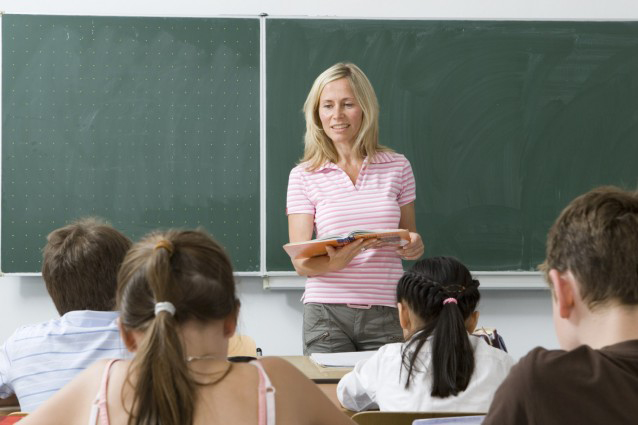 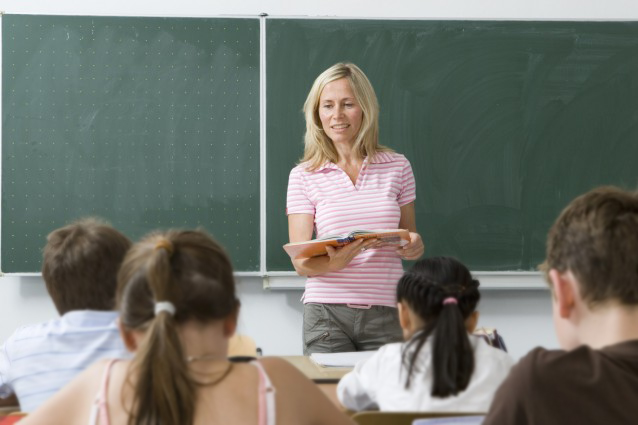 Composizione dell’immagine - luce
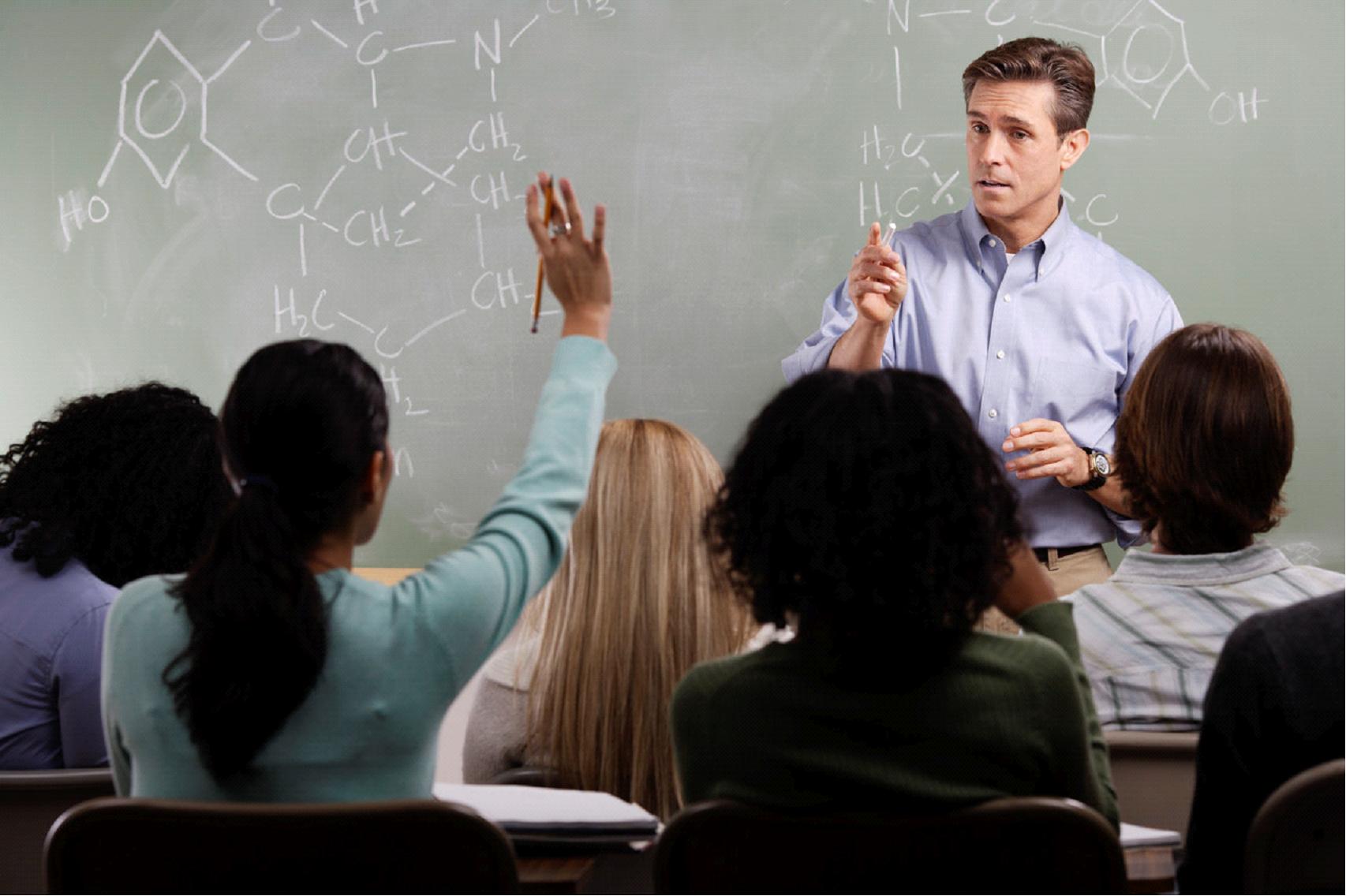 Composizione dell’immagine – seguire una storia
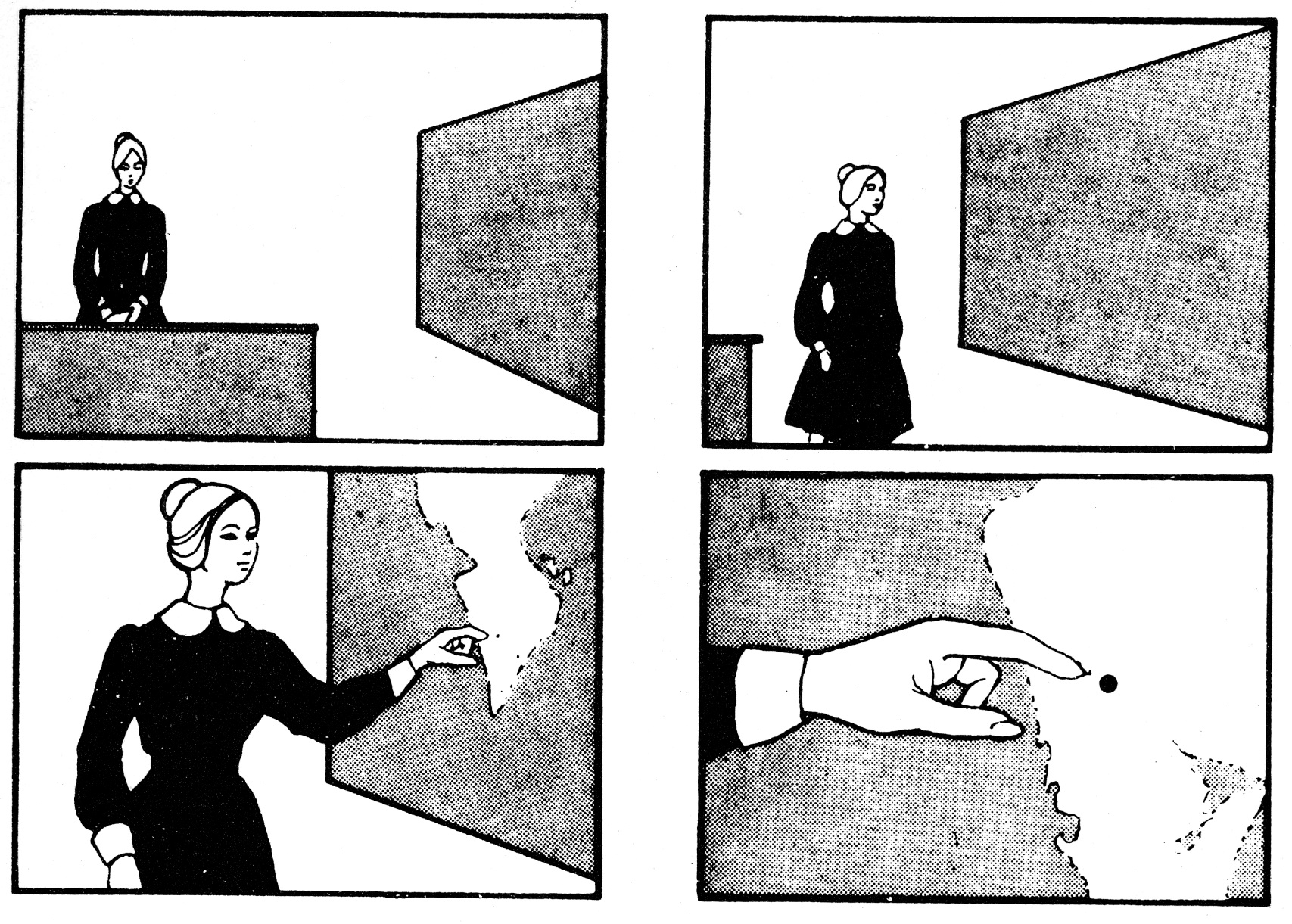 Composizione dell’immagine – seguire una storia
Attenzione ai movimenti del corpo che precedono il movimento
Camera sempre morbida sul cavalletto, mai bloccata
Seguire il discorso del relatore per capirne le azioni
Confinare gli spostamenti max del relatore
Quasi mai inquadrature troppo chiuse
Con diaframmi aperti movimento=sfocatura
Composizione dell’immagine – inquadrature sbagliate
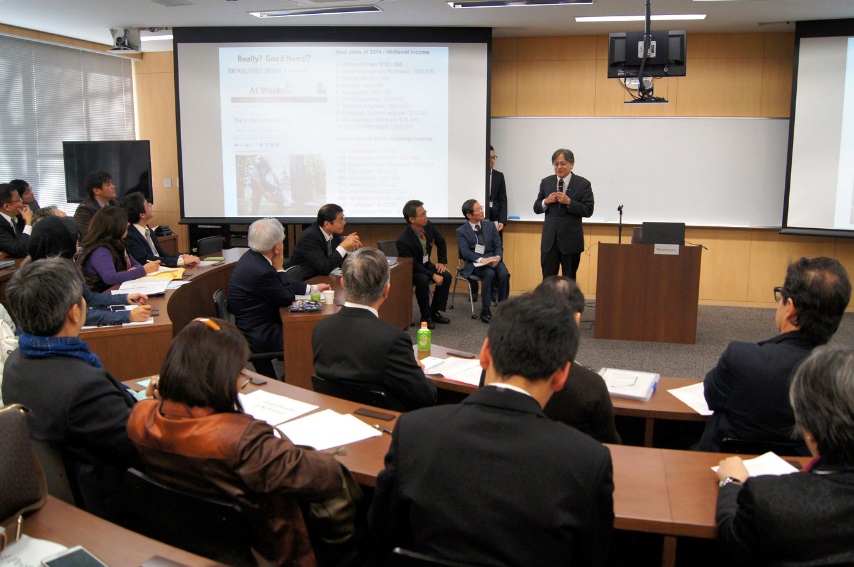 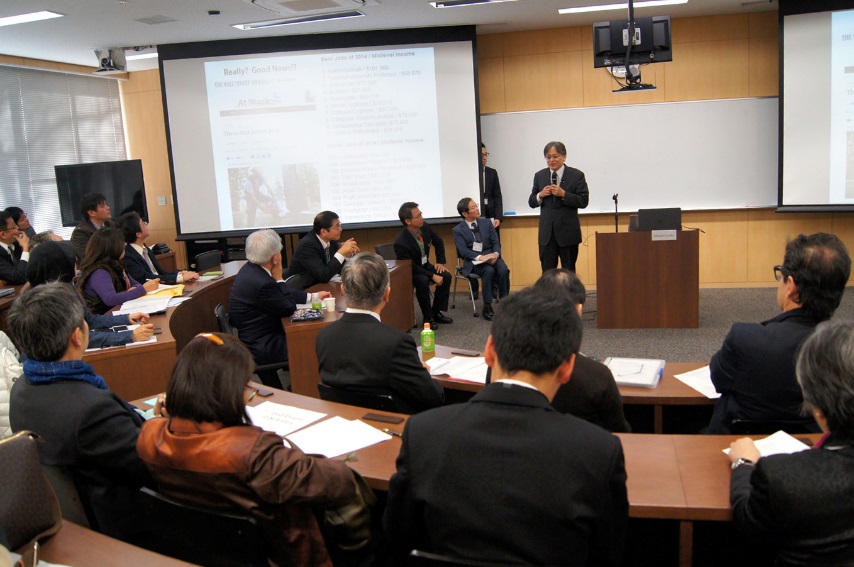 Composizione dell’immagine – inquadrature sbagliate
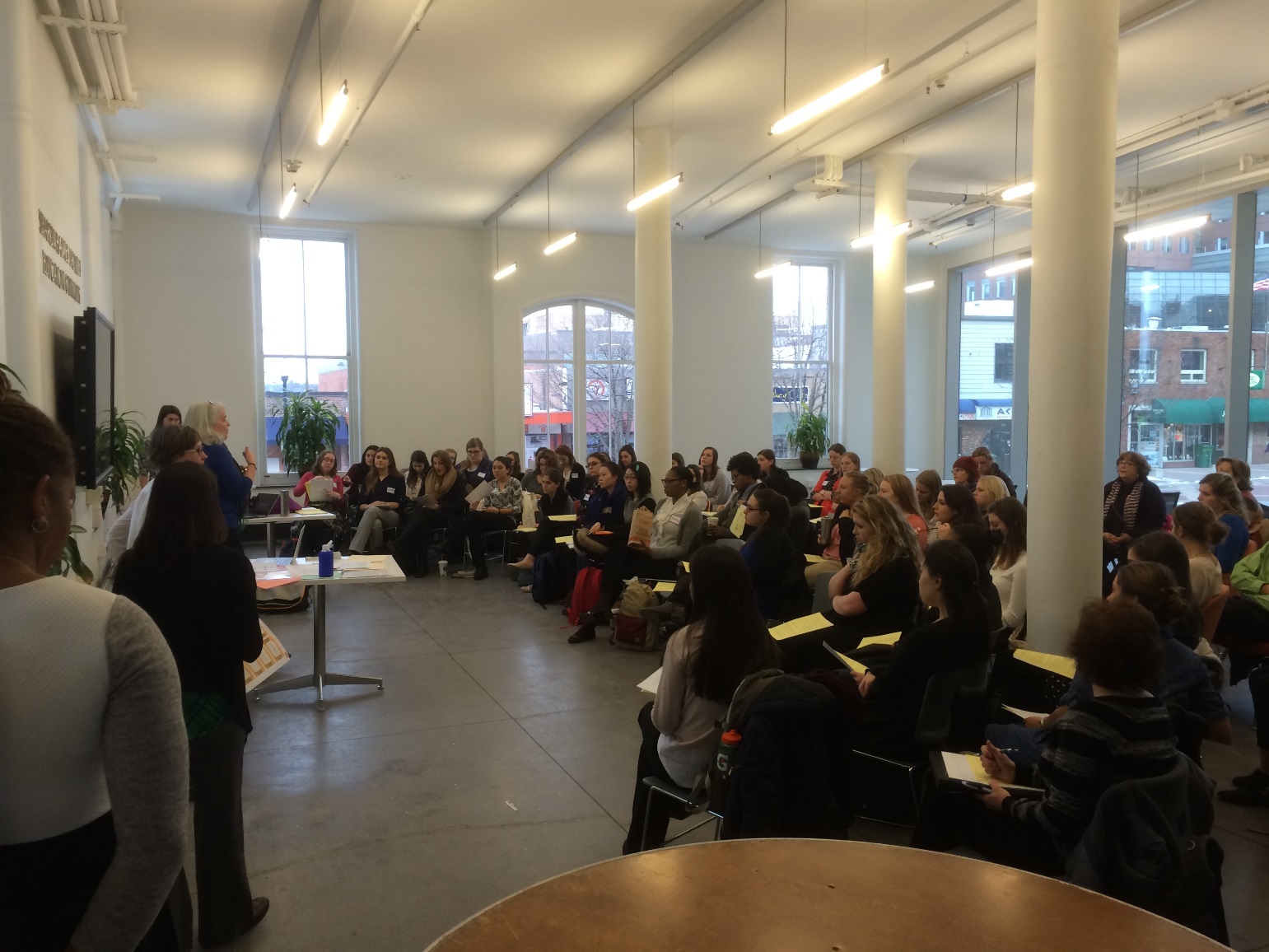 Composizione dell’immagine – inquadrature sbagliate
Composizione dell’immagine – inquadrature sbagliate
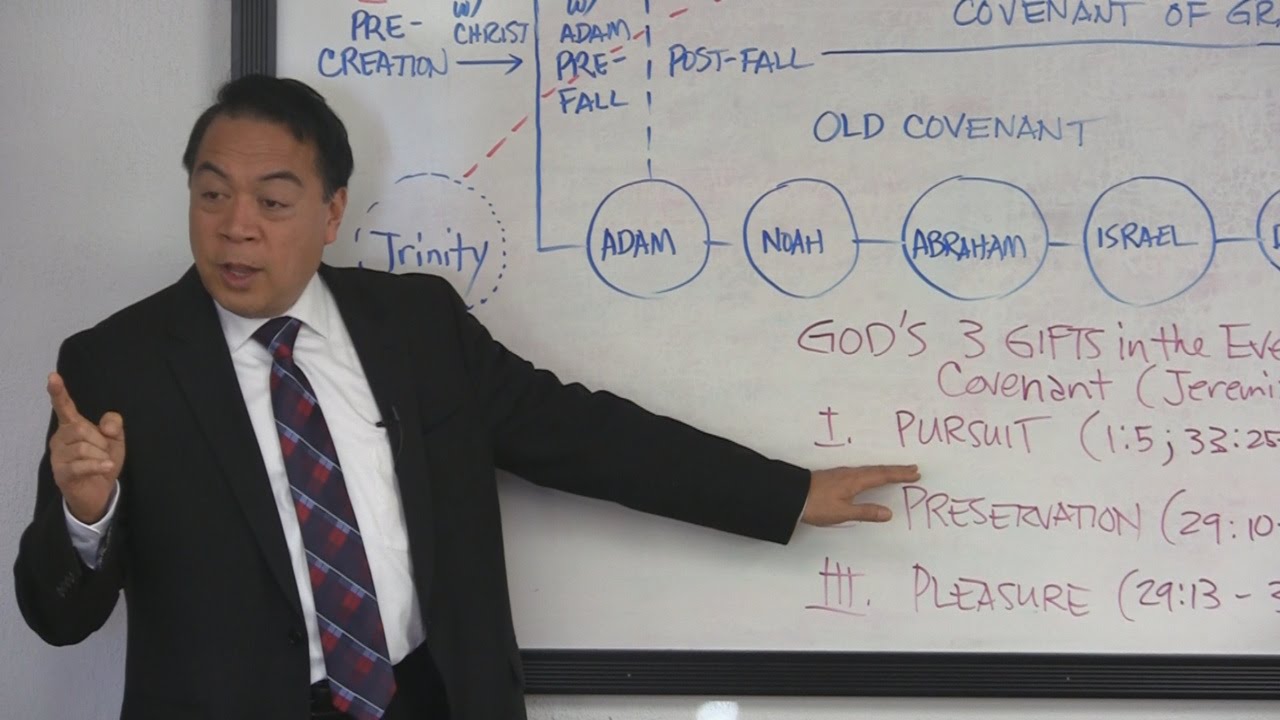 Composizione dell’immagine – inquadrature sbagliate
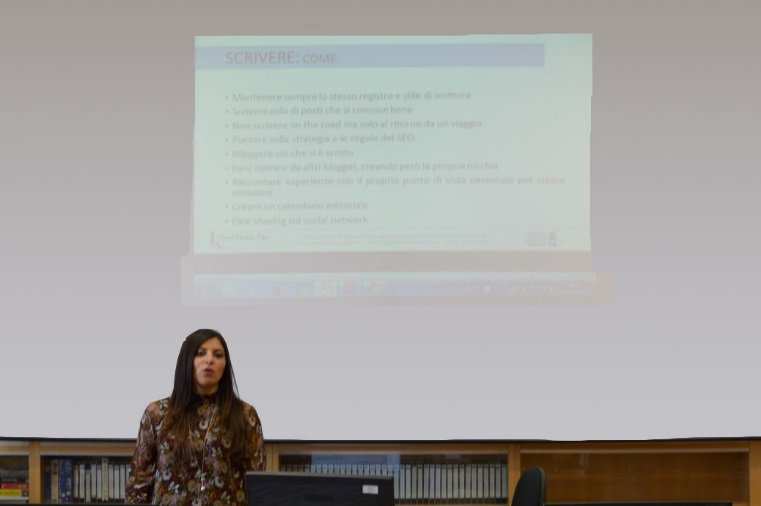 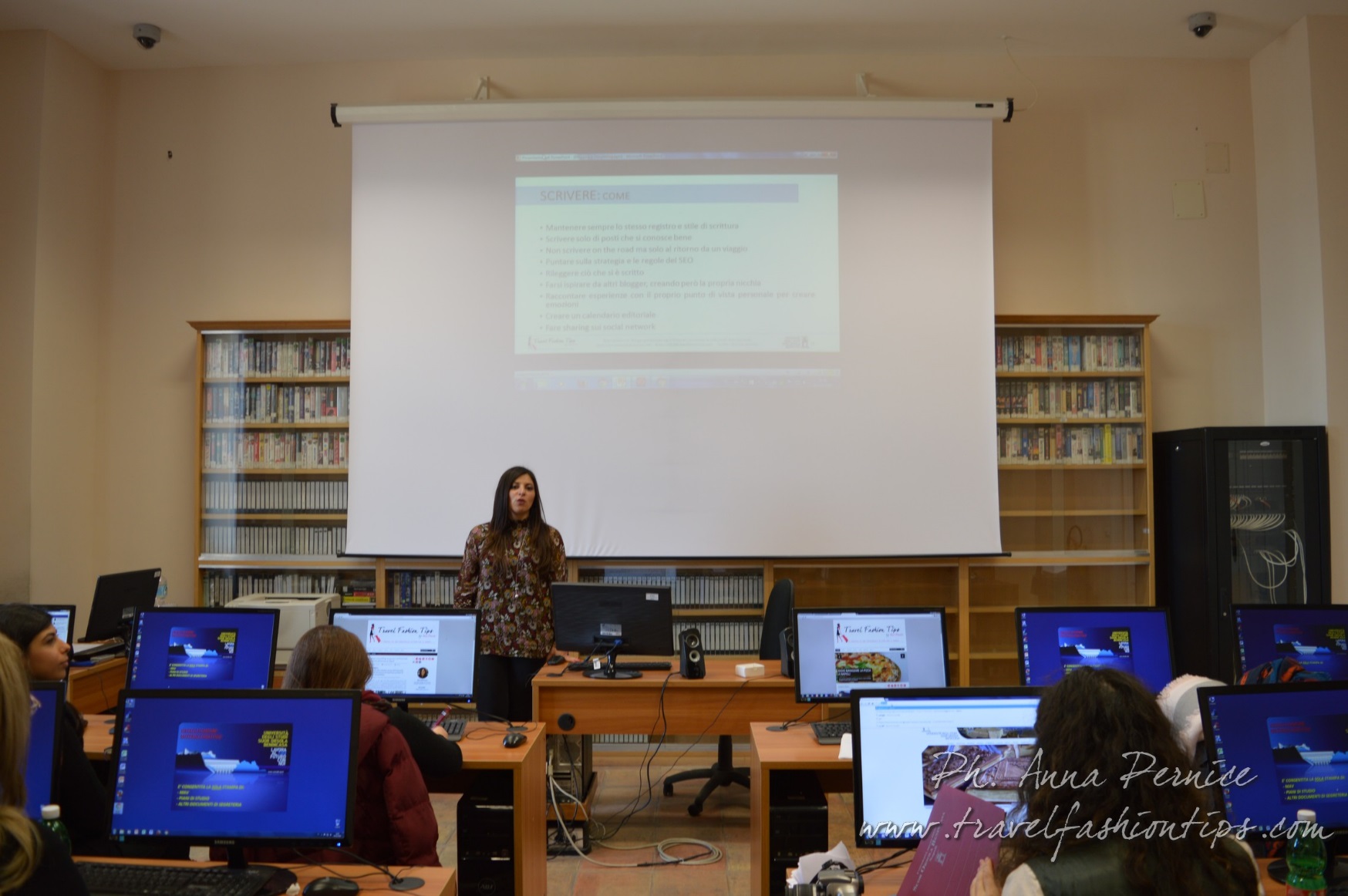 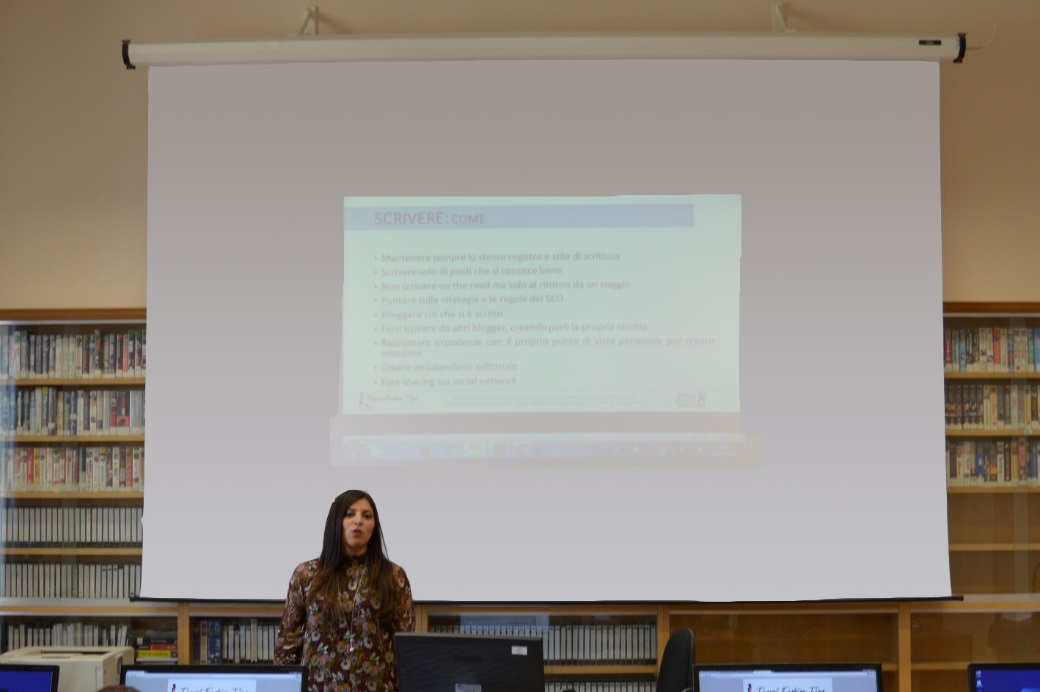 Composizione dell’immagine – elementi estranei
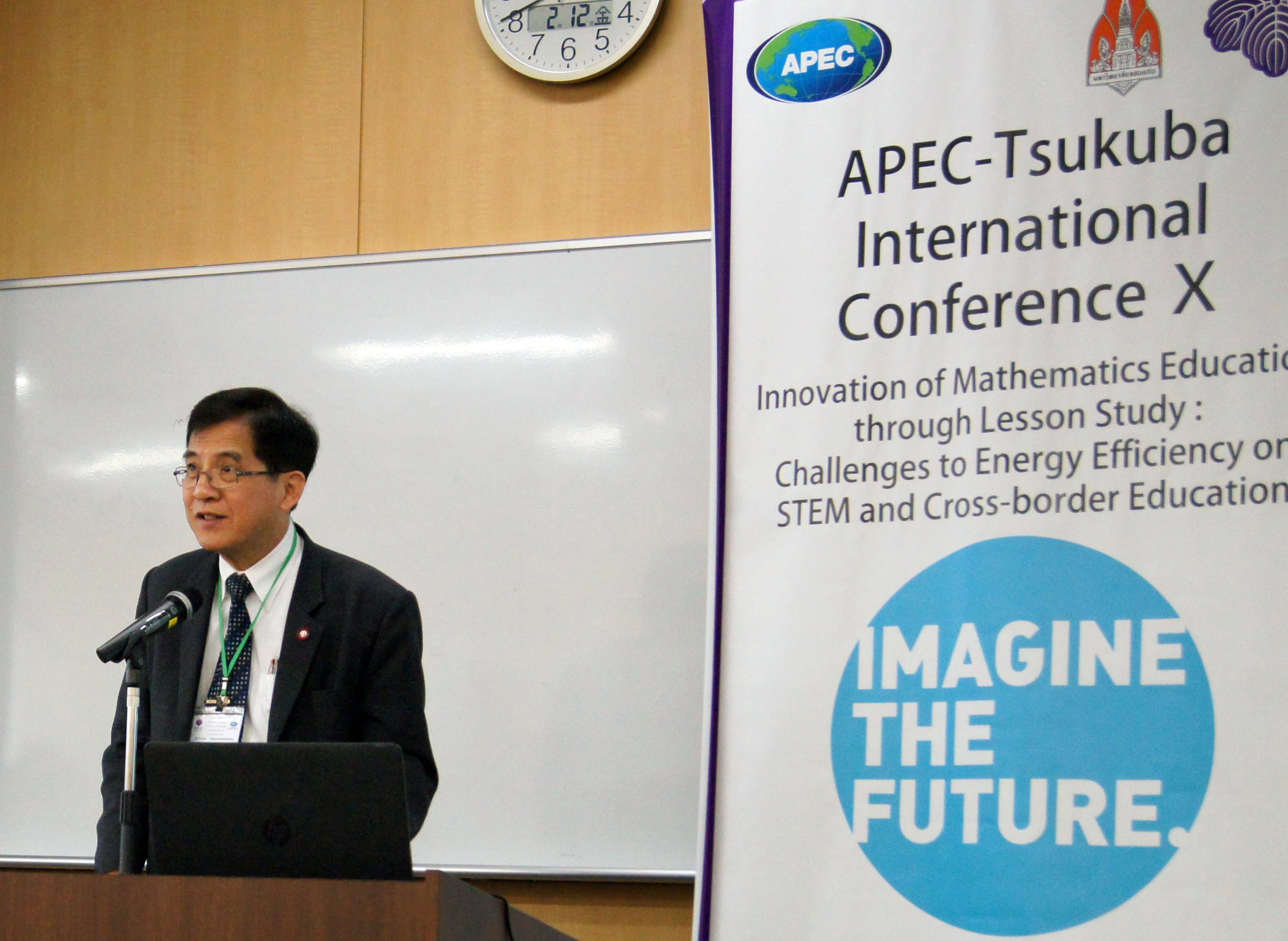 Composizione dell’immagine – elementi estranei
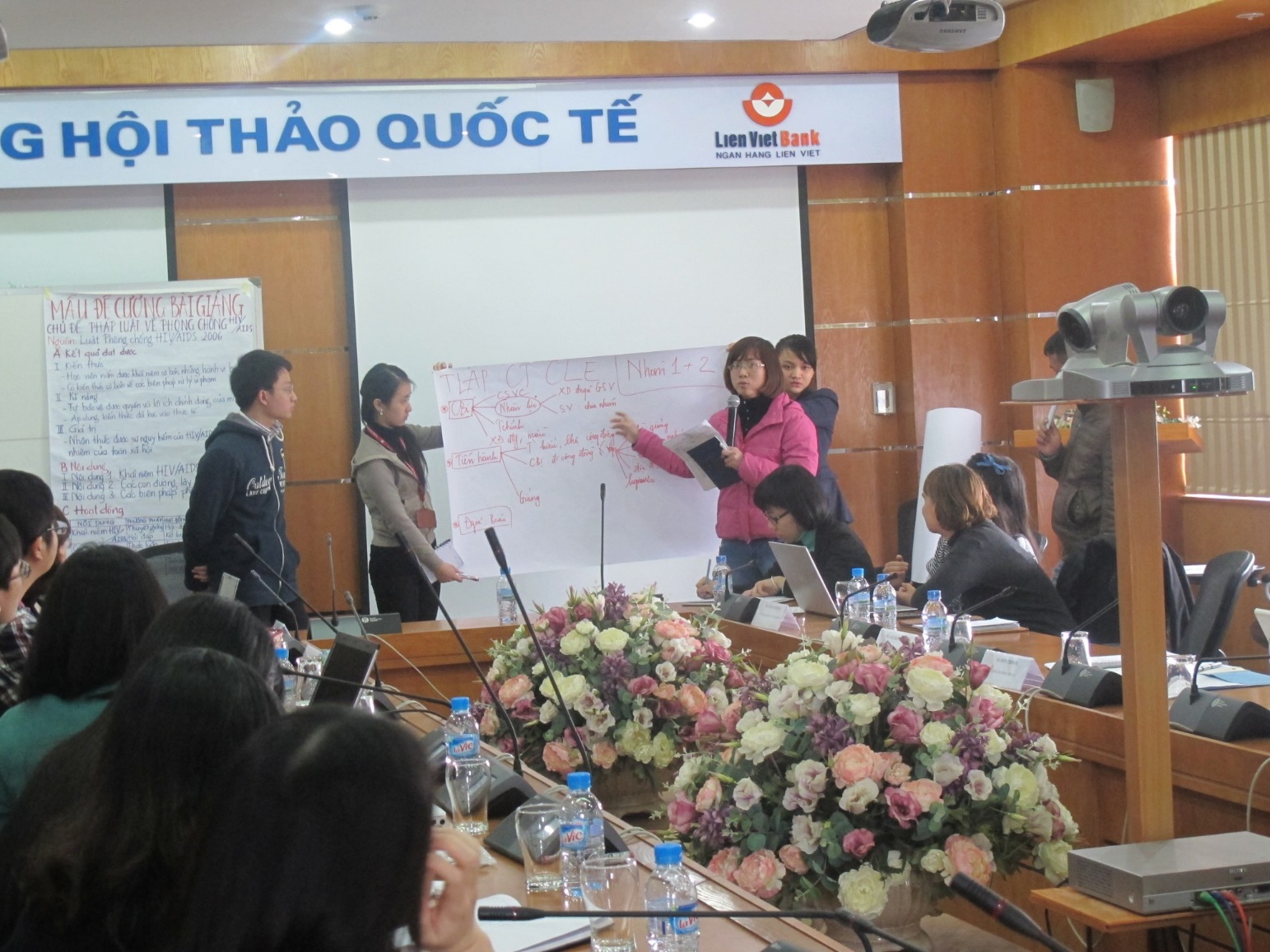 Composizione dell’immagine – importanza lavagna
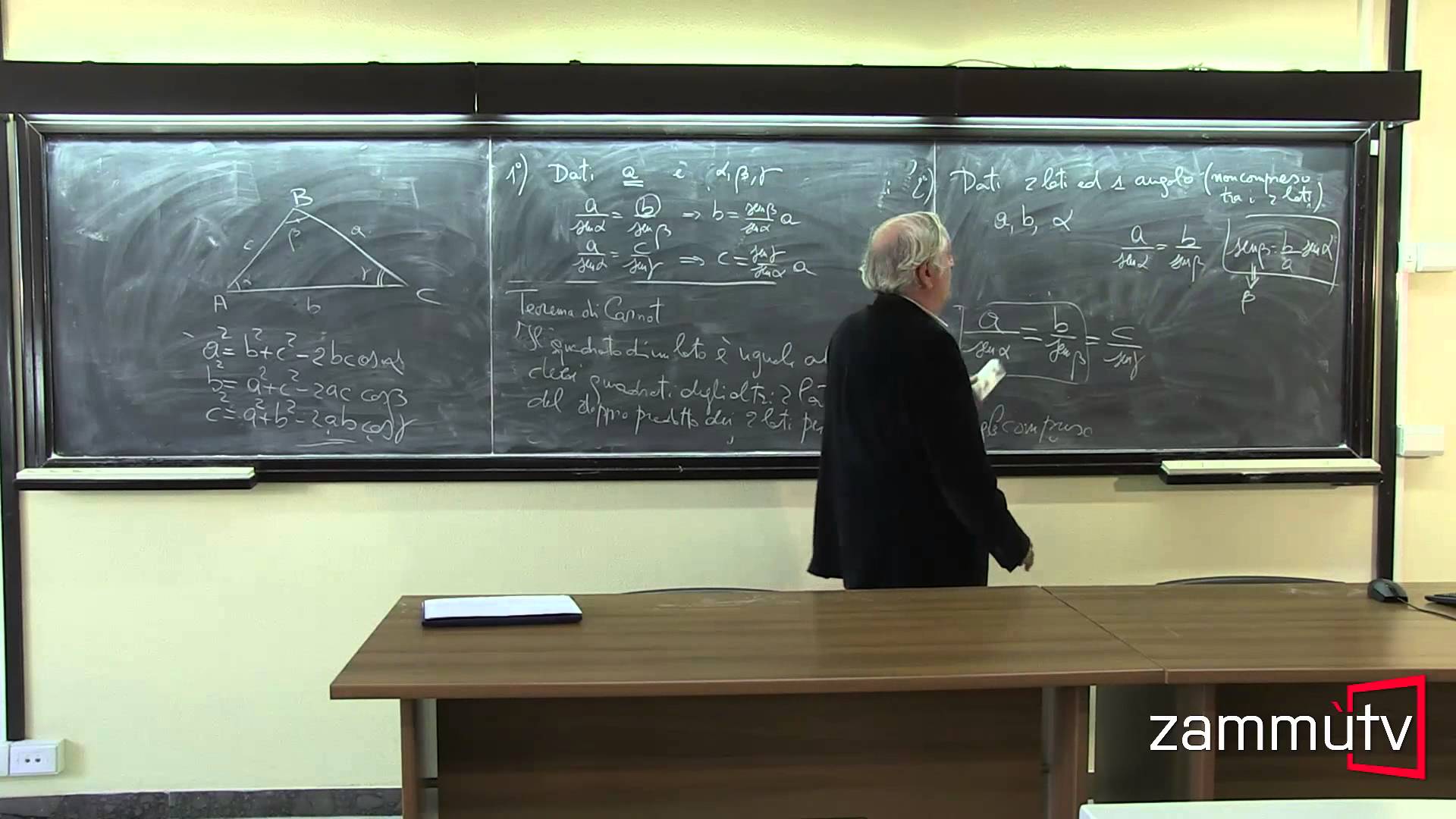 Composizione dell’immagine – importanza lavagna
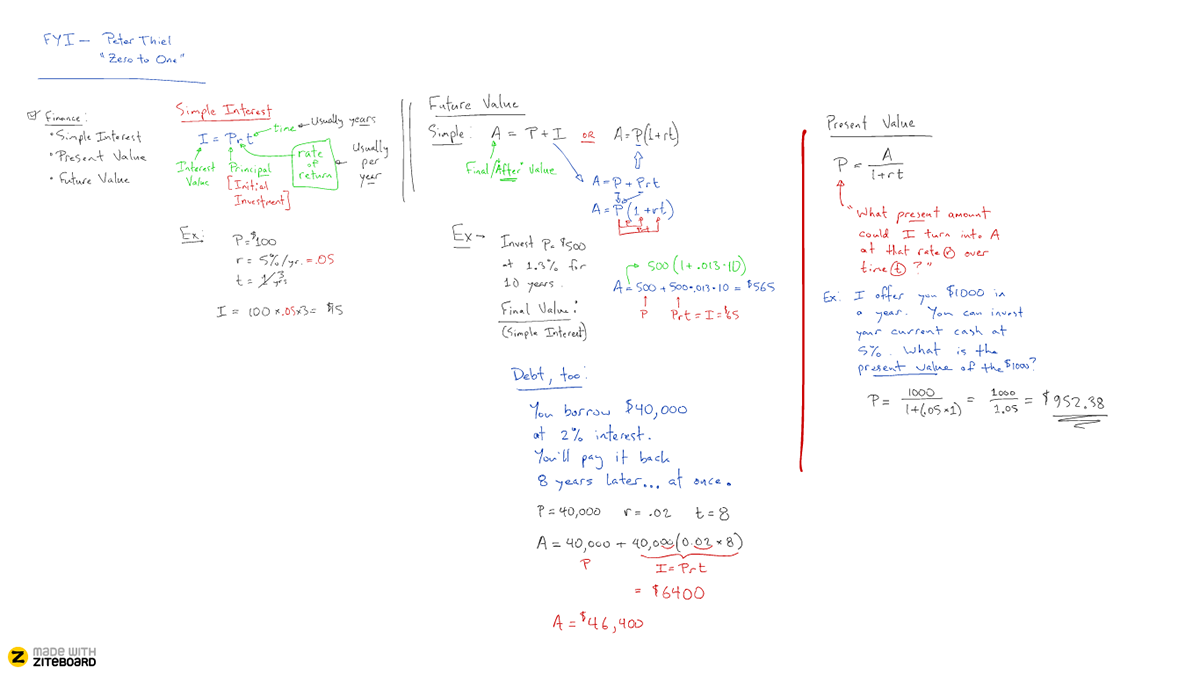 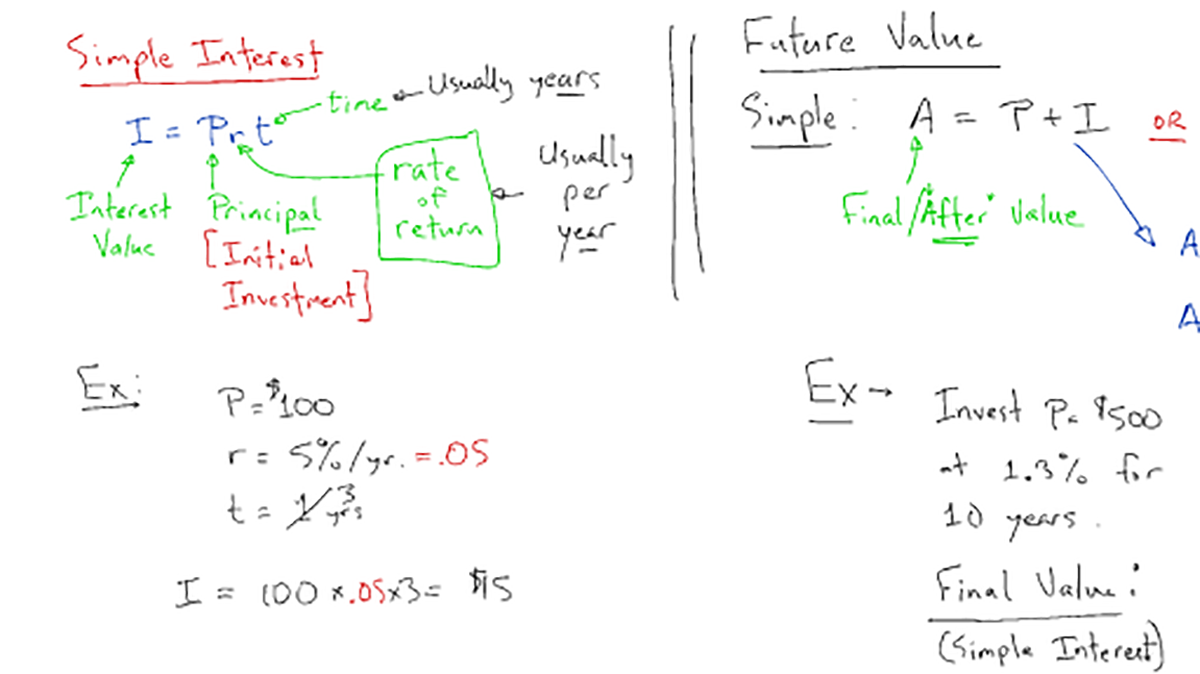 Esempi di riprese per e-learning
Esempi di riprese – elementi di disturbo
Esempi di riprese – elementi di disturbo
Esempi di riprese – elementi di disturbo
Esempi di riprese – dia evidenziata
Esempi di riprese – angolazione eccessiva
Esempi di riprese – angolazione eccessiva
Esempi di riprese – importanza lavagna
Esempi di riprese – riprese inusabili
Esempi di riprese – riprese inusabili
Stato dell’arte – e-learning
Posizionamento dell’attrezzatura
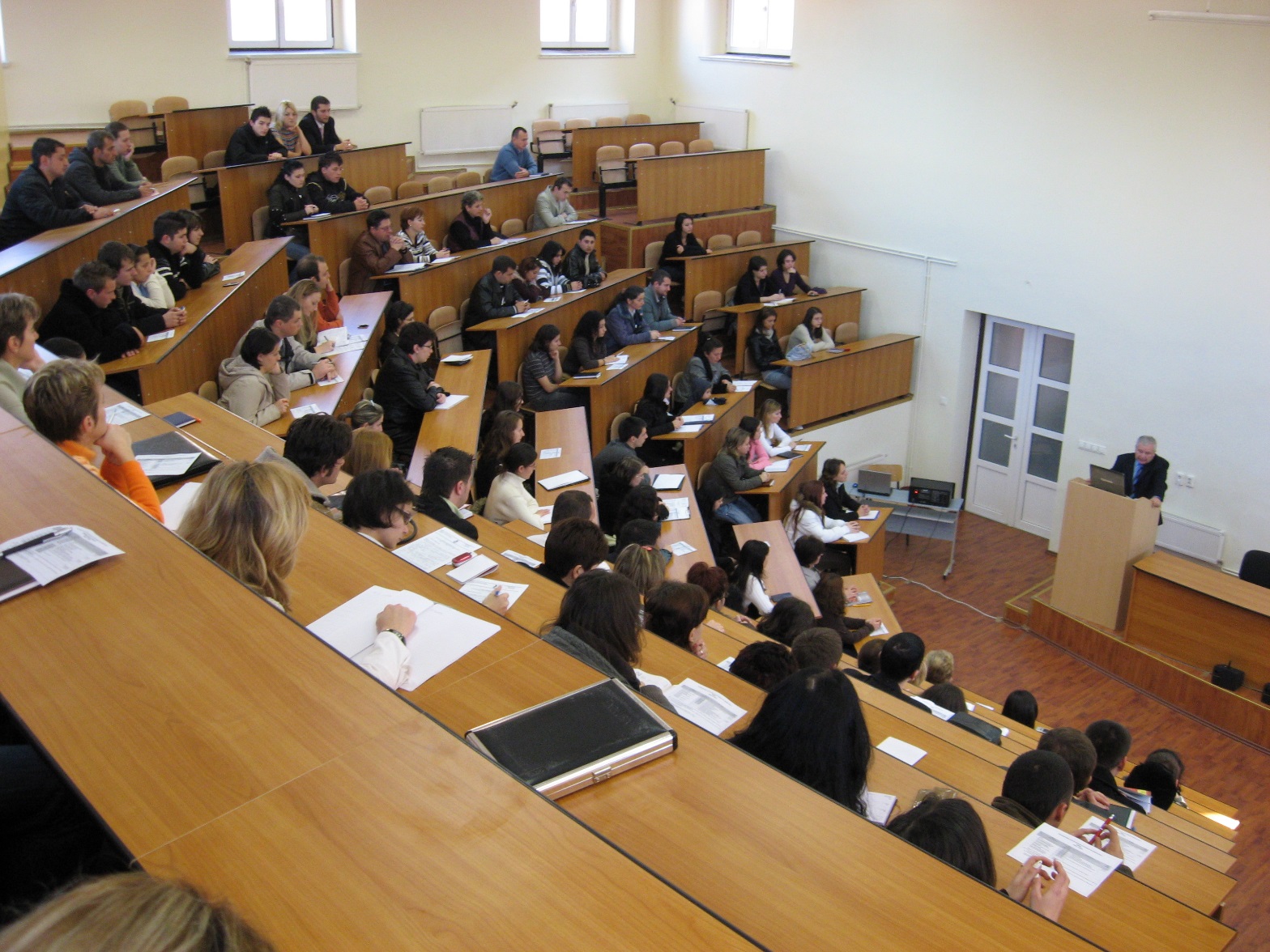 Posizionamento dell’attrezzatura
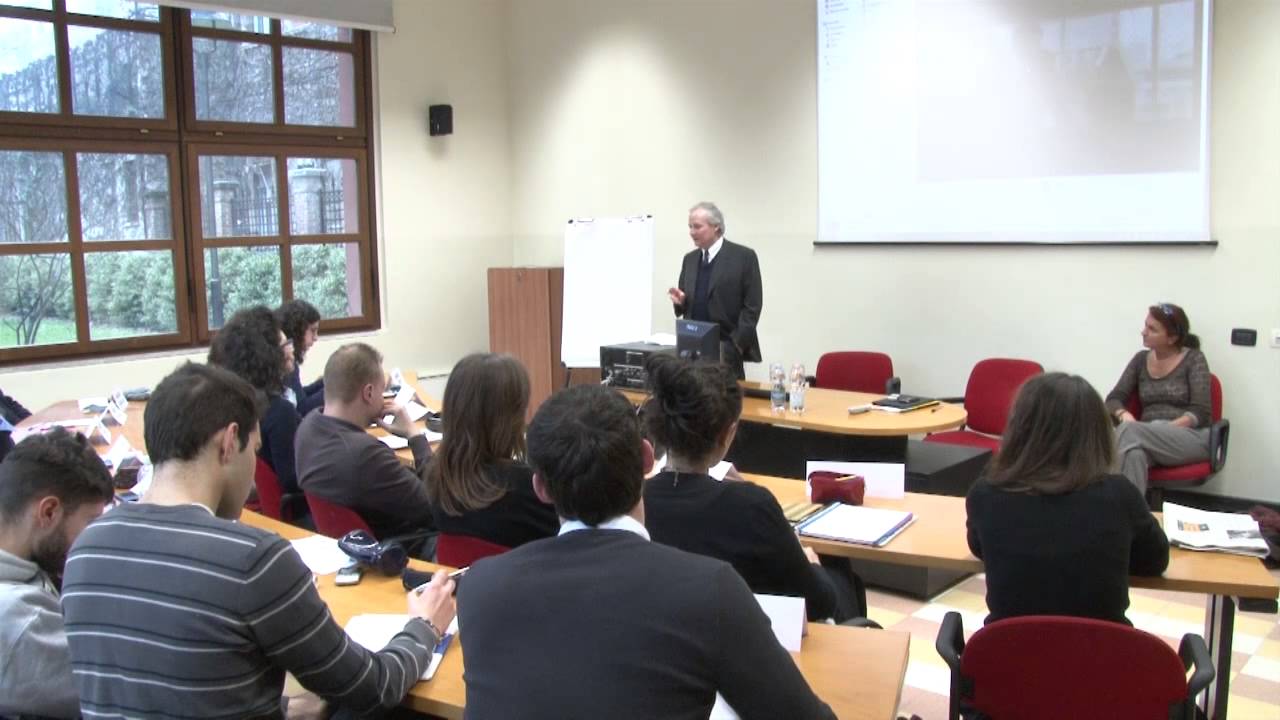 Posizionamento dell’attrezzatura
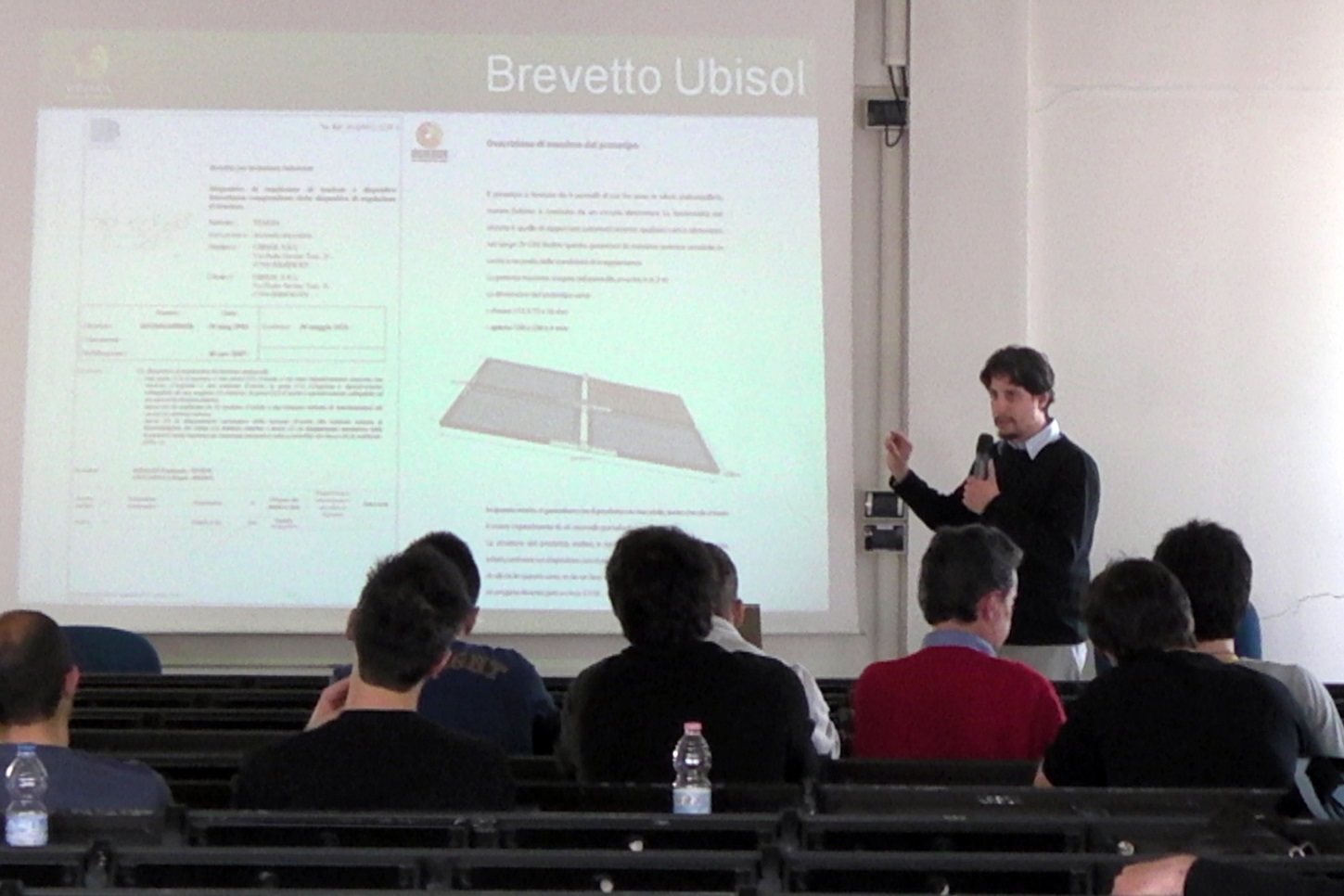 Posizionamento dell’attrezzatura
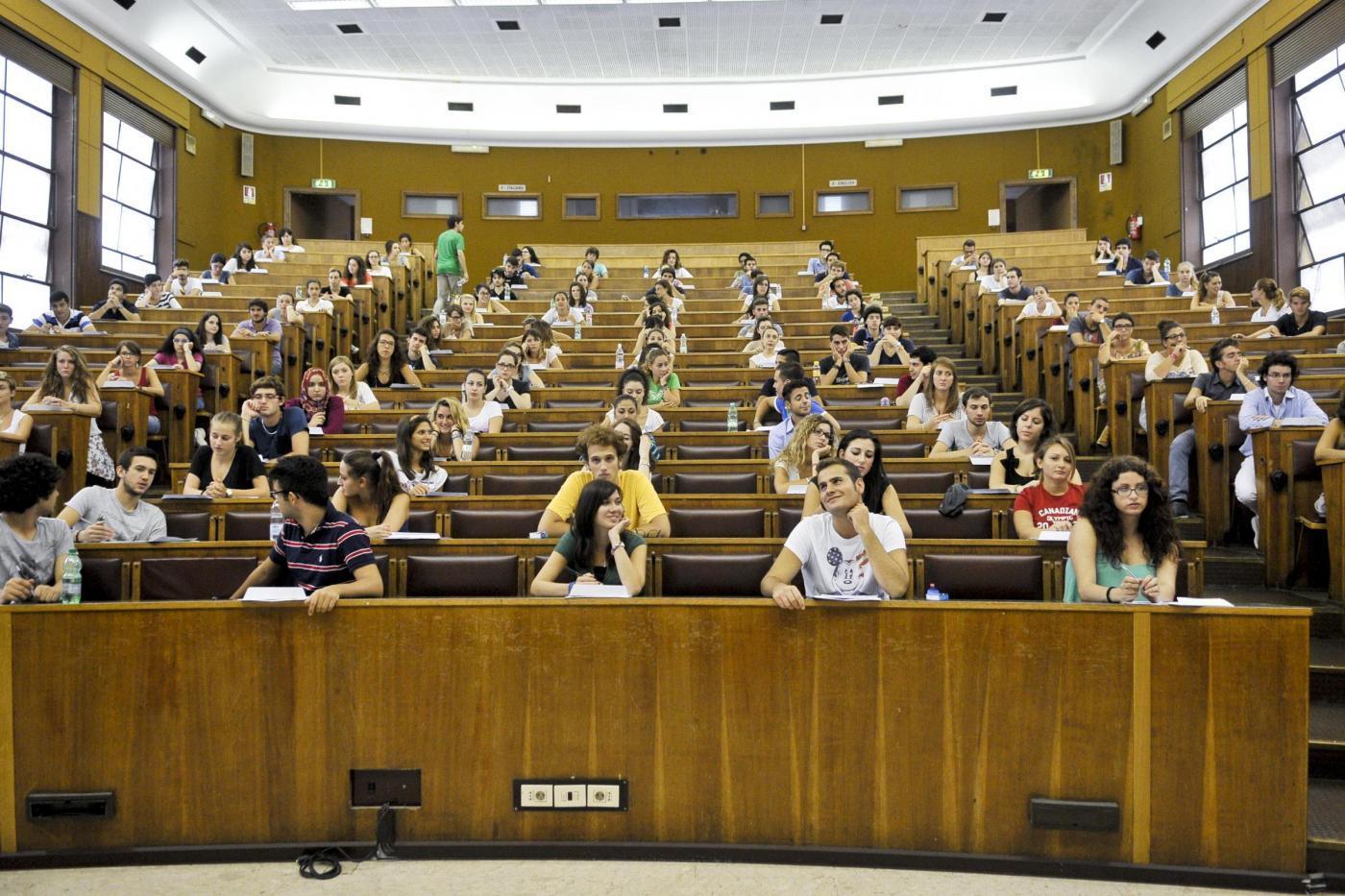 Posizionamento dell’attrezzatura
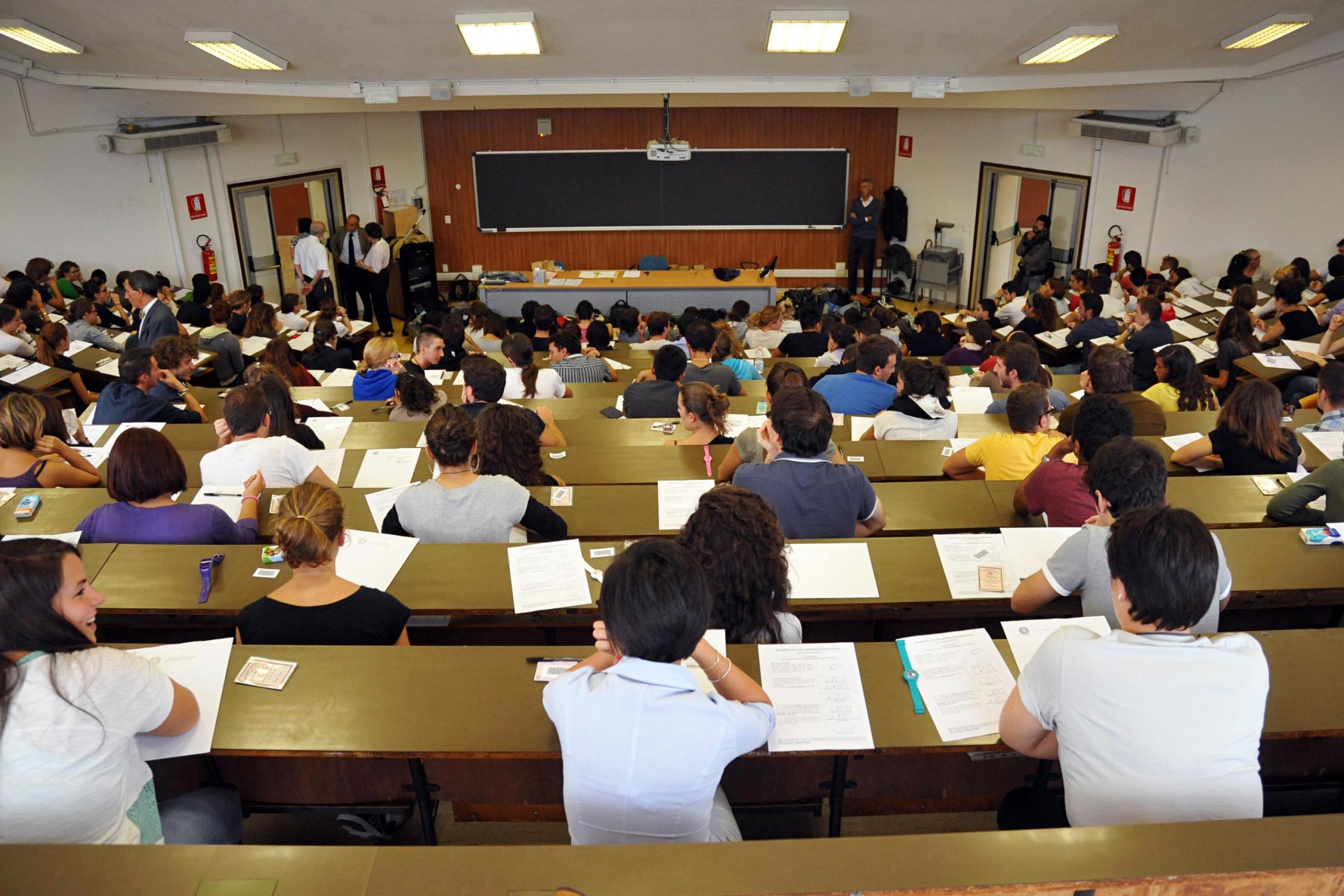 Posizionamento dell’attrezzatura
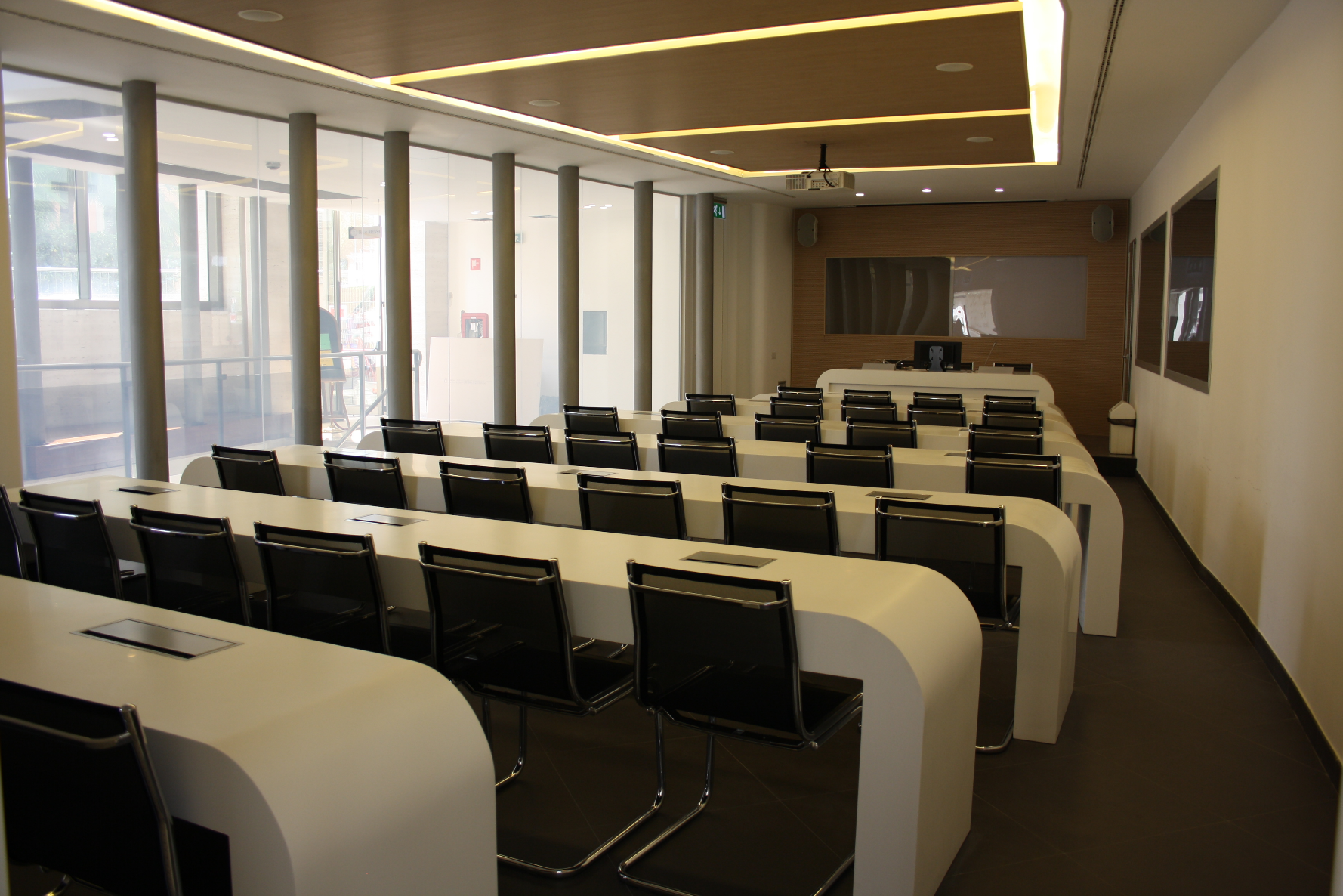 Posizionamento dell’attrezzatura
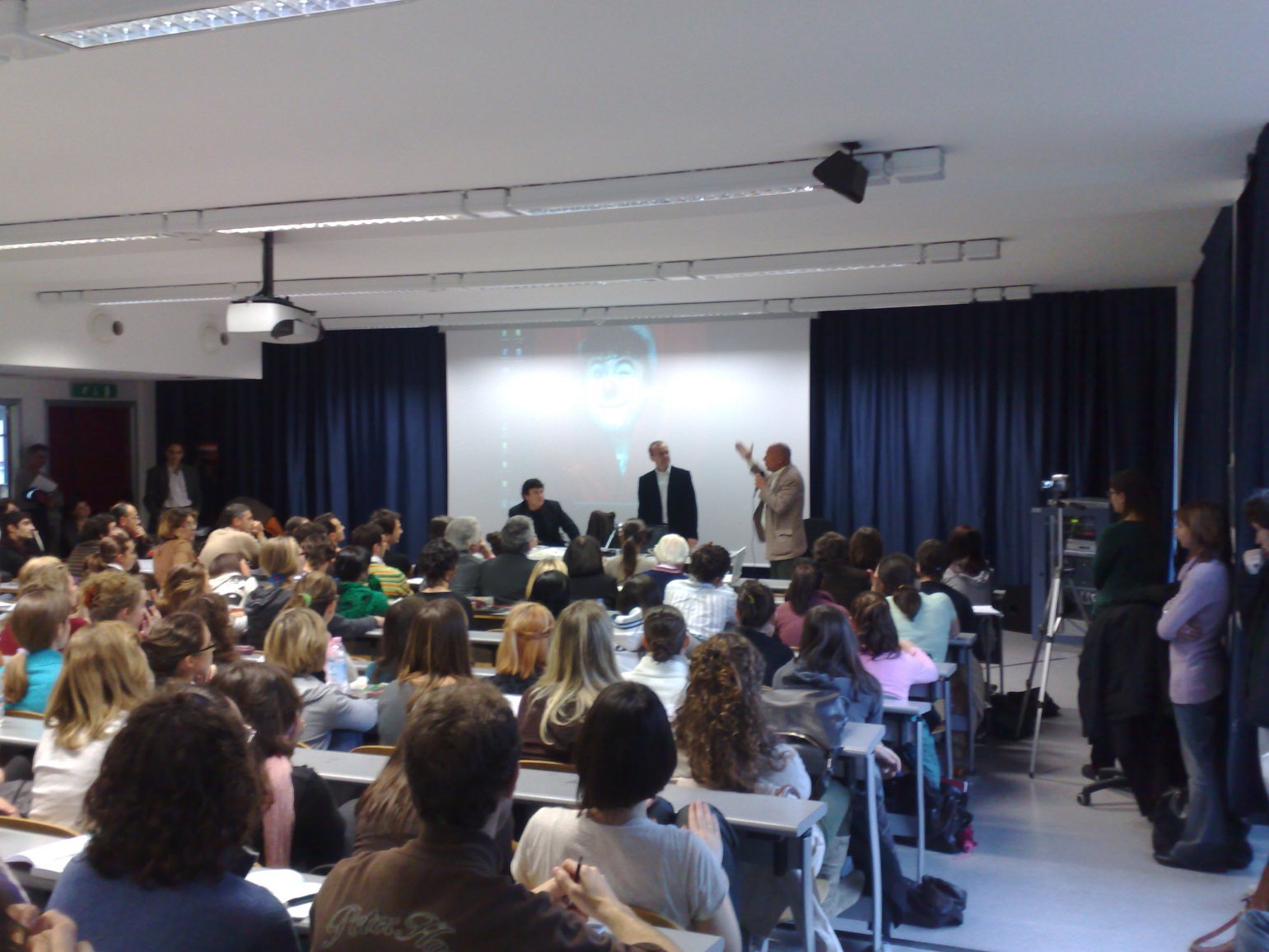 Controllare ed usare la luce
Tipi di luce in una scena
Luce incidente - Intensità
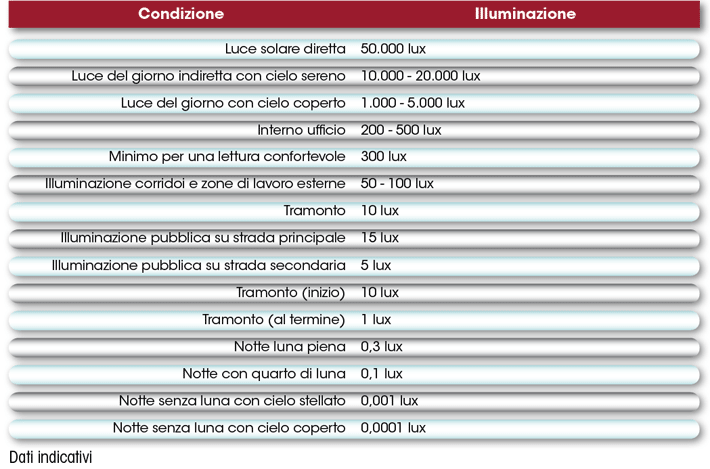 Luce incidente - Colore
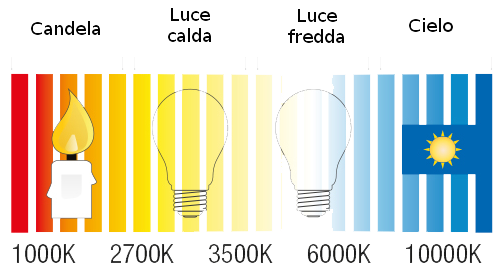 Luce incidente - Dimensione sorgente
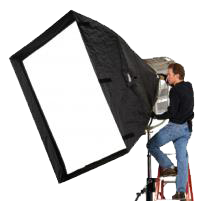 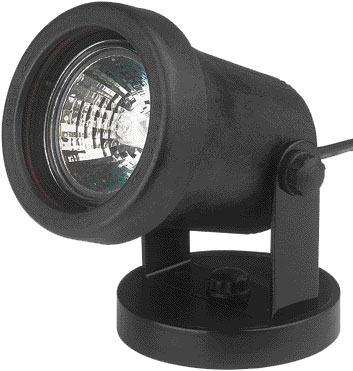 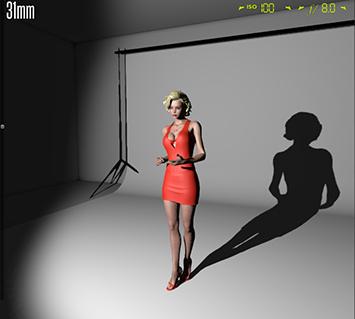 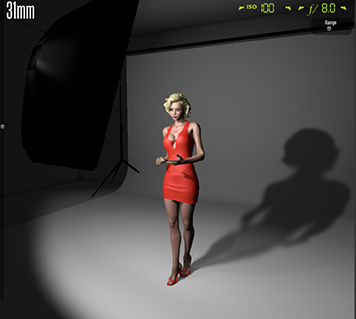 Luce incidente - Direzione
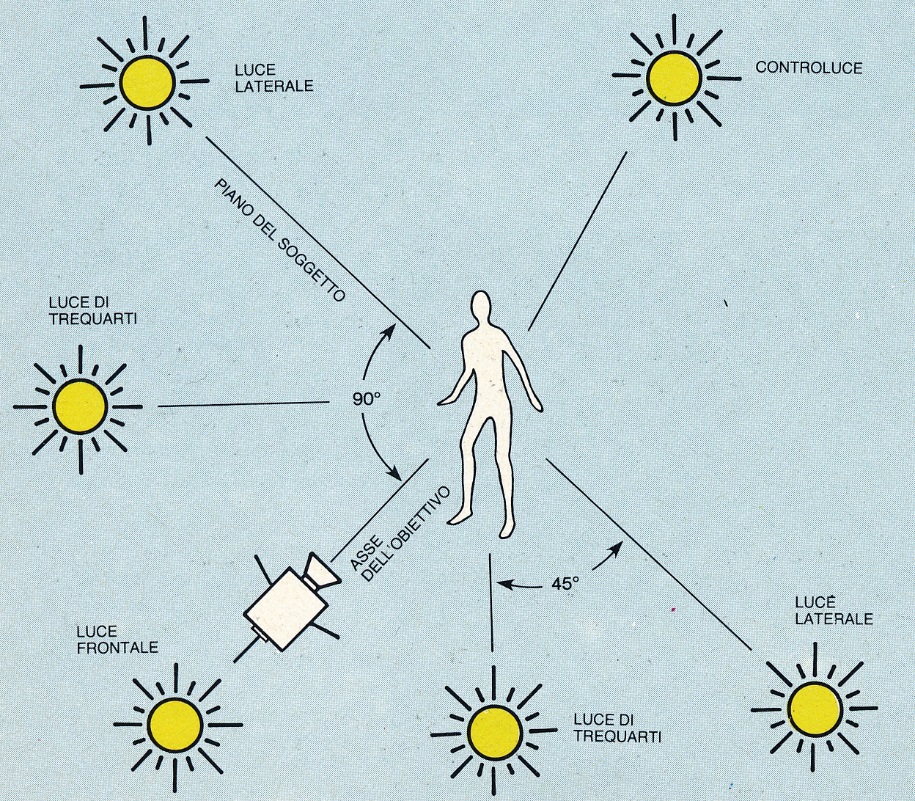 Luce incidente - Direzione
Frontale diretta
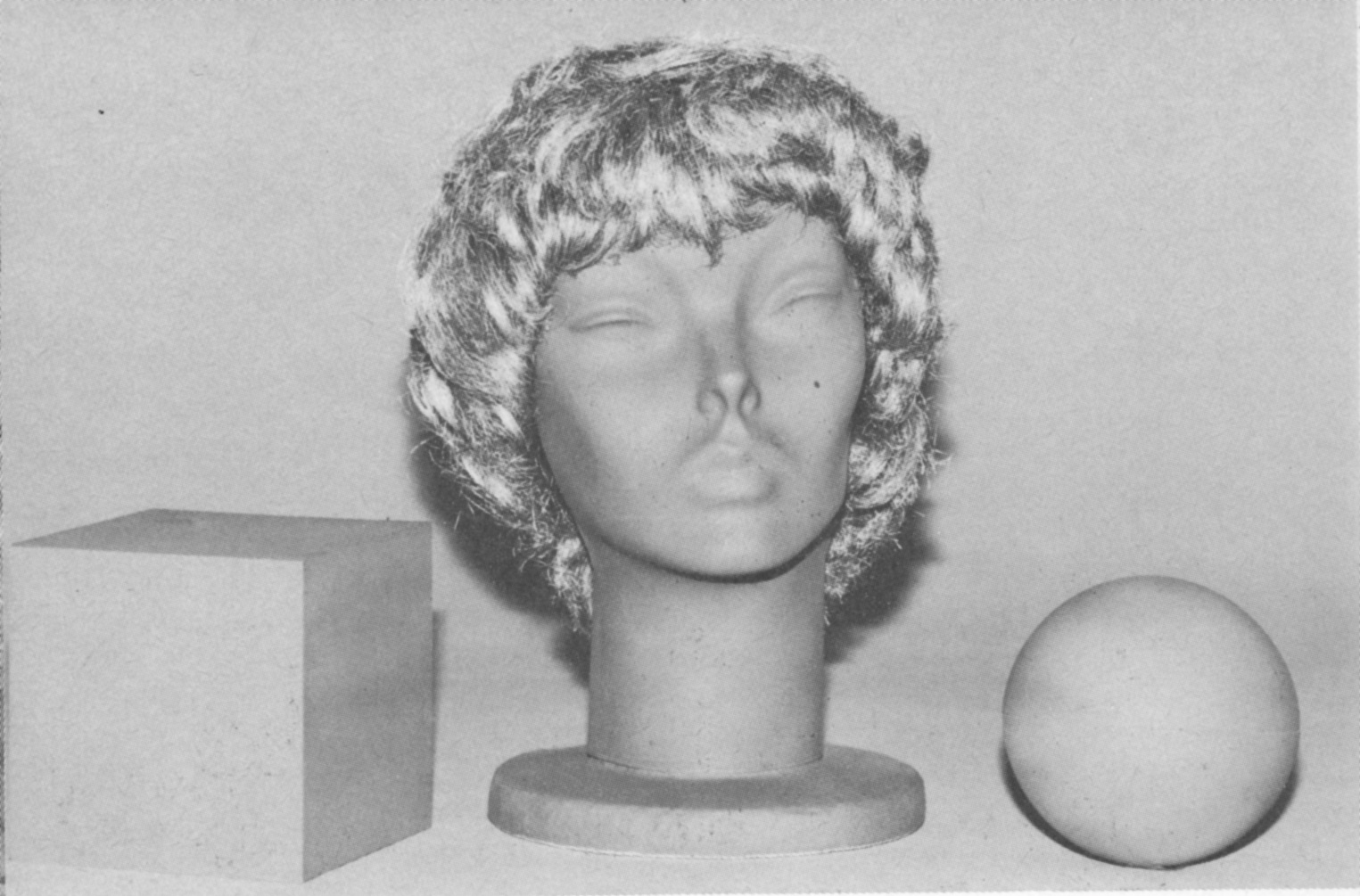 Luce incidente - Direzione
Frontale alta
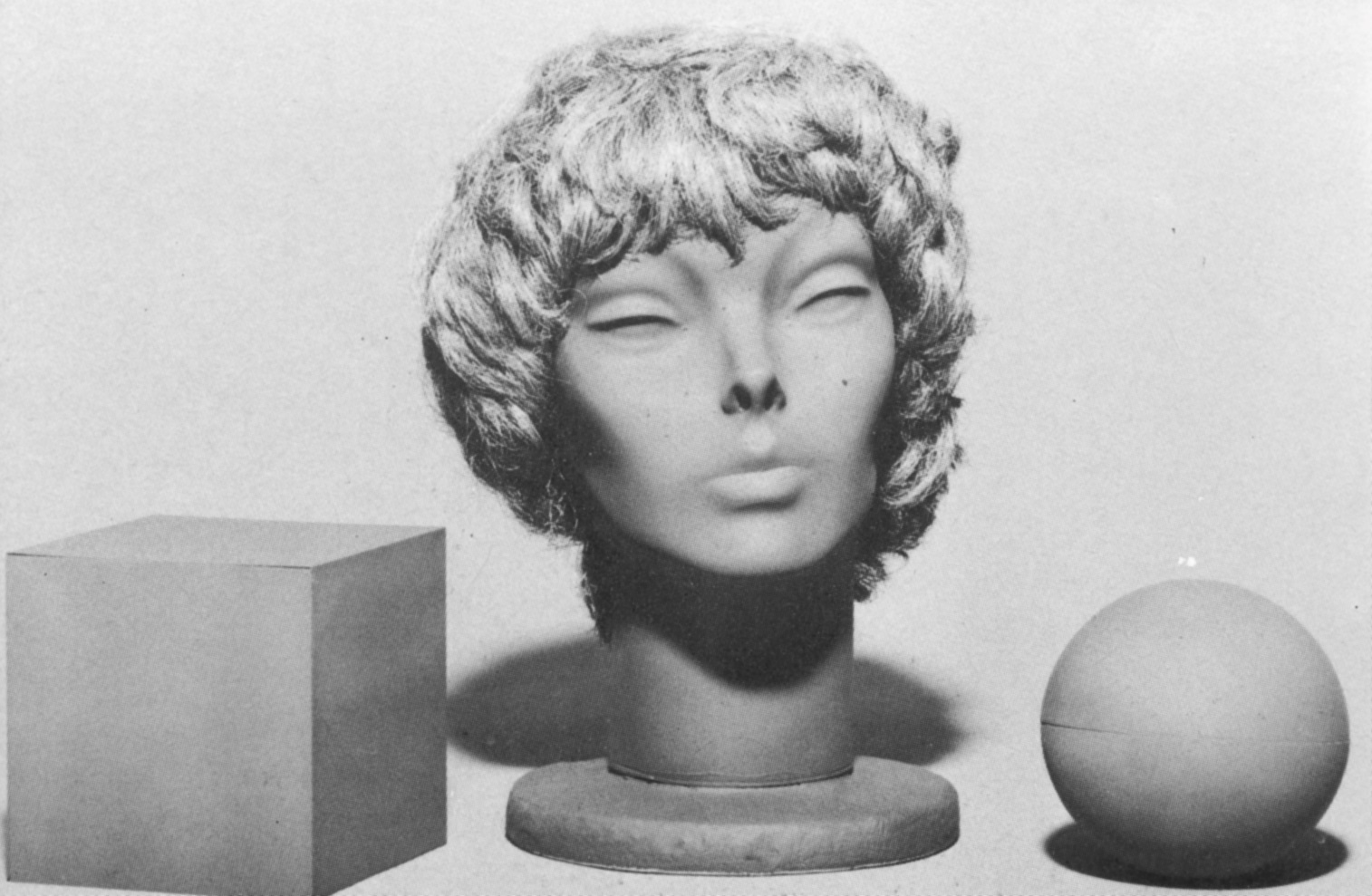 Luce incidente - Direzione
¾ (45°) alta
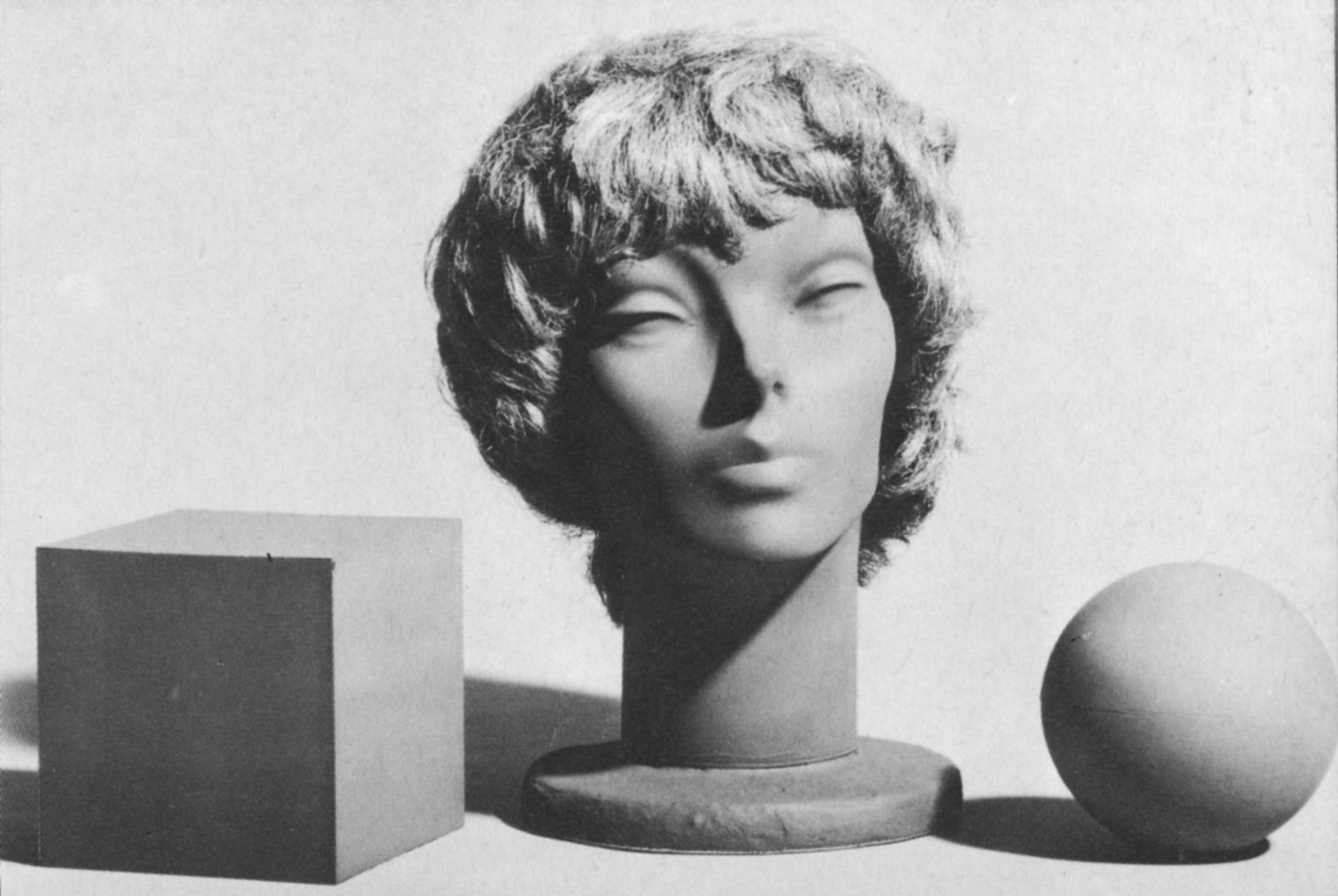 Luce incidente - Direzione
Laterale (90°) alta
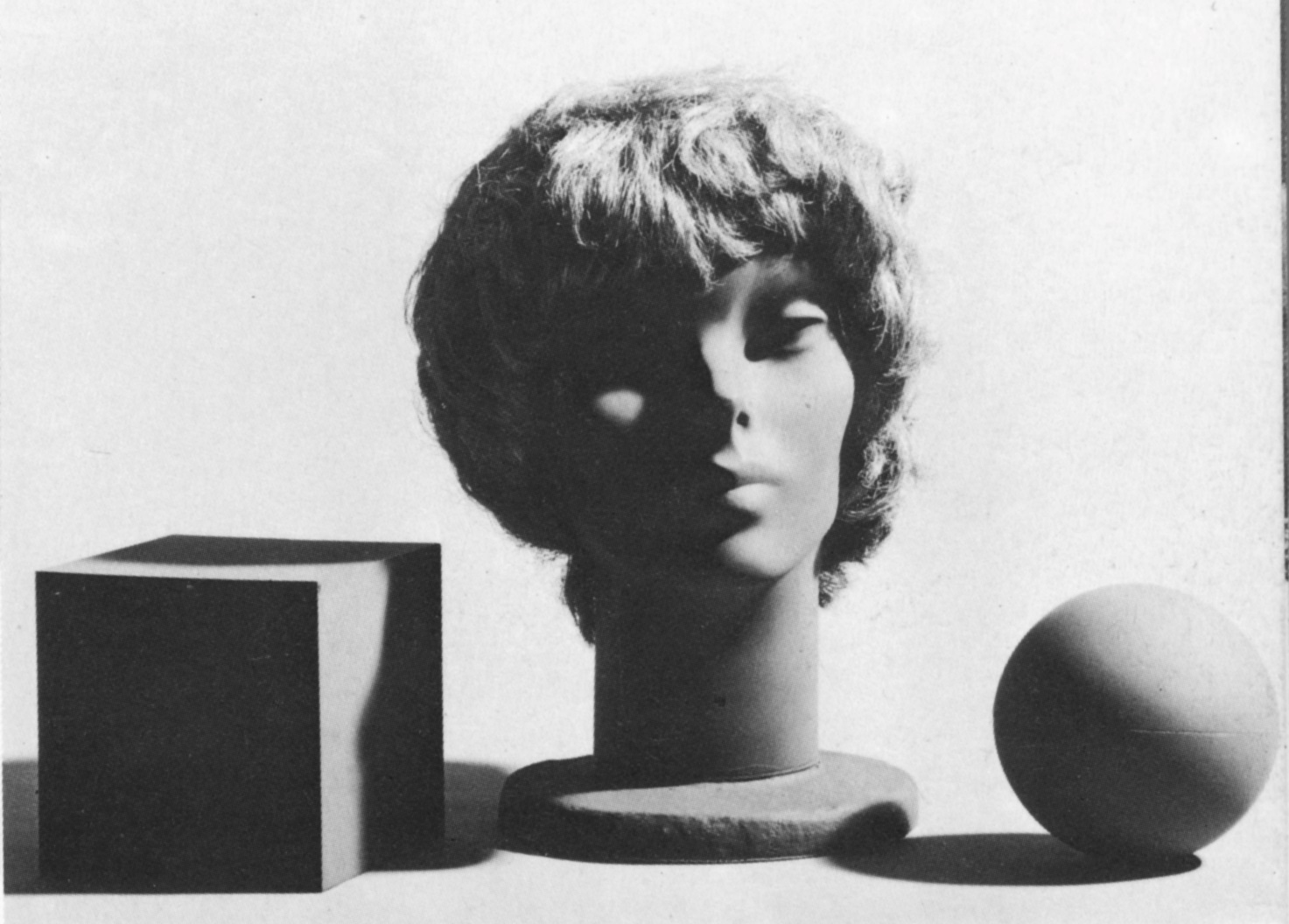 Luce incidente - Rapporto luce-ombra
Rapporto tra la quantità di luce che arriva sul soggetto e la quantità di luce che arriva sulla zona in ombra
Luce riflessa - Luminosità
Controllare la luce
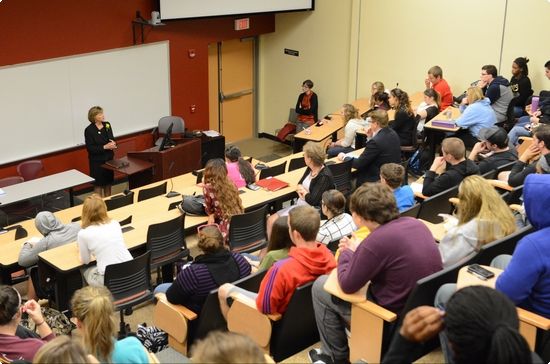 Controllare la luce
In caso di scrittura alla lavagna
Controllare la luce
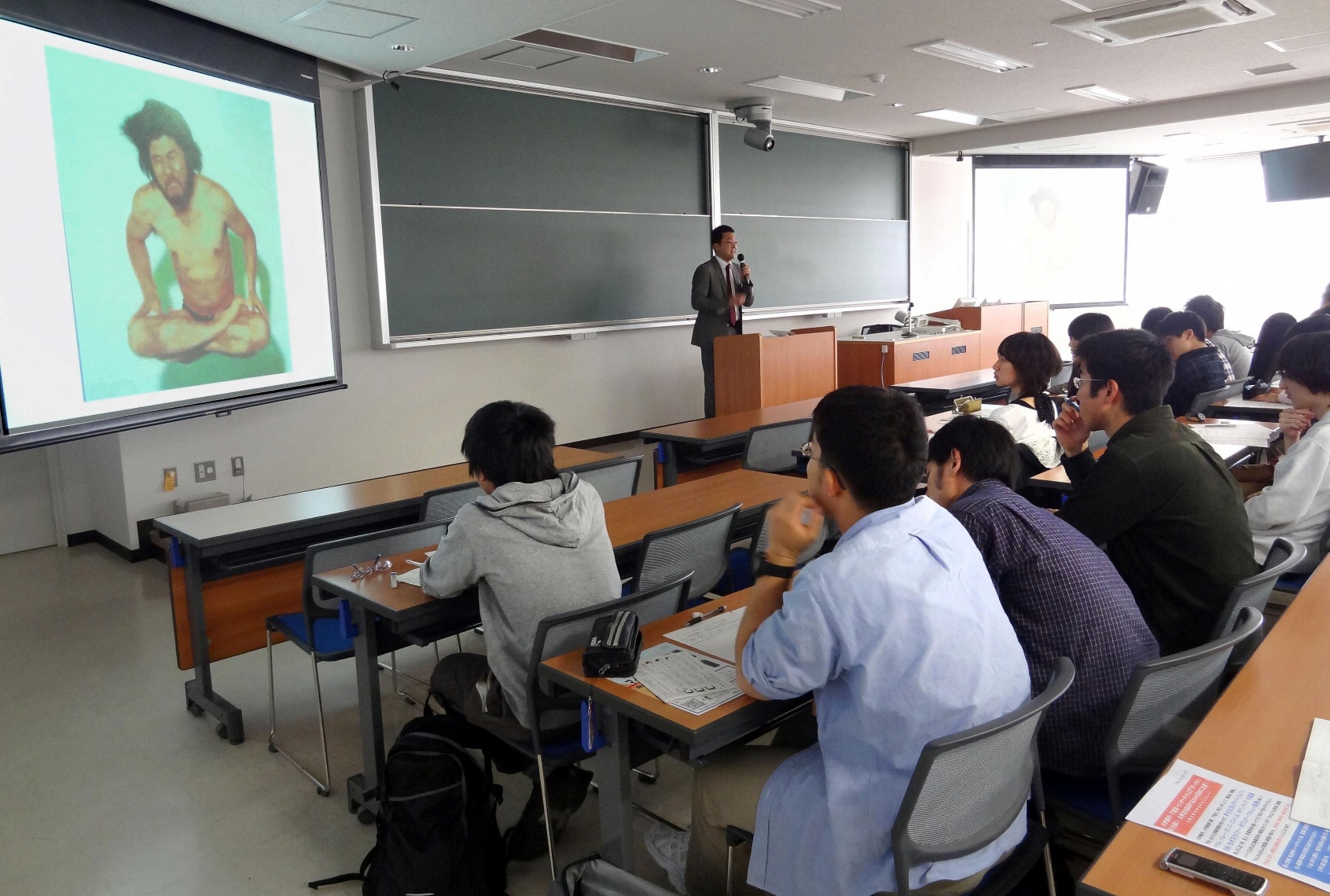 Controllare la luce
Controllare la luce
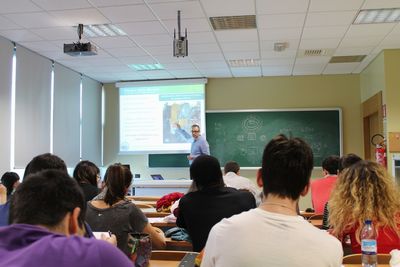 Controllare la luce
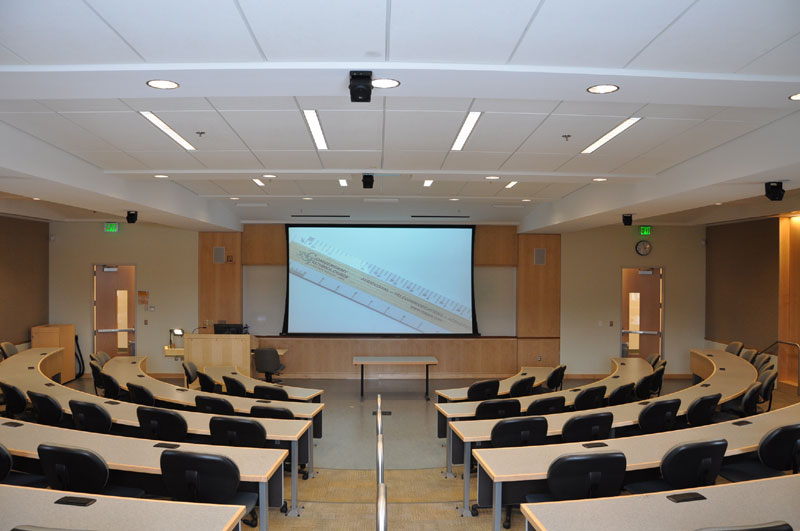 Controllare la luce – proiezioni a sfondo scuro
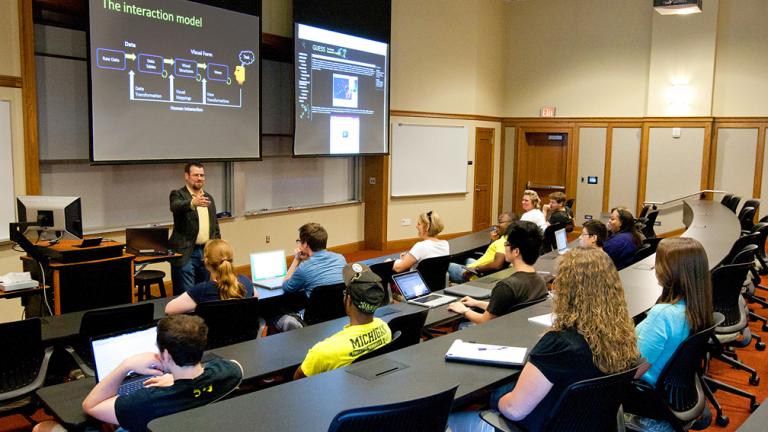 Controllare la luce – illuminazione persona
3° controluce (testa)
Luce schiarita
Luce riempimento
Luce chiave